What’s SO Special About EH?
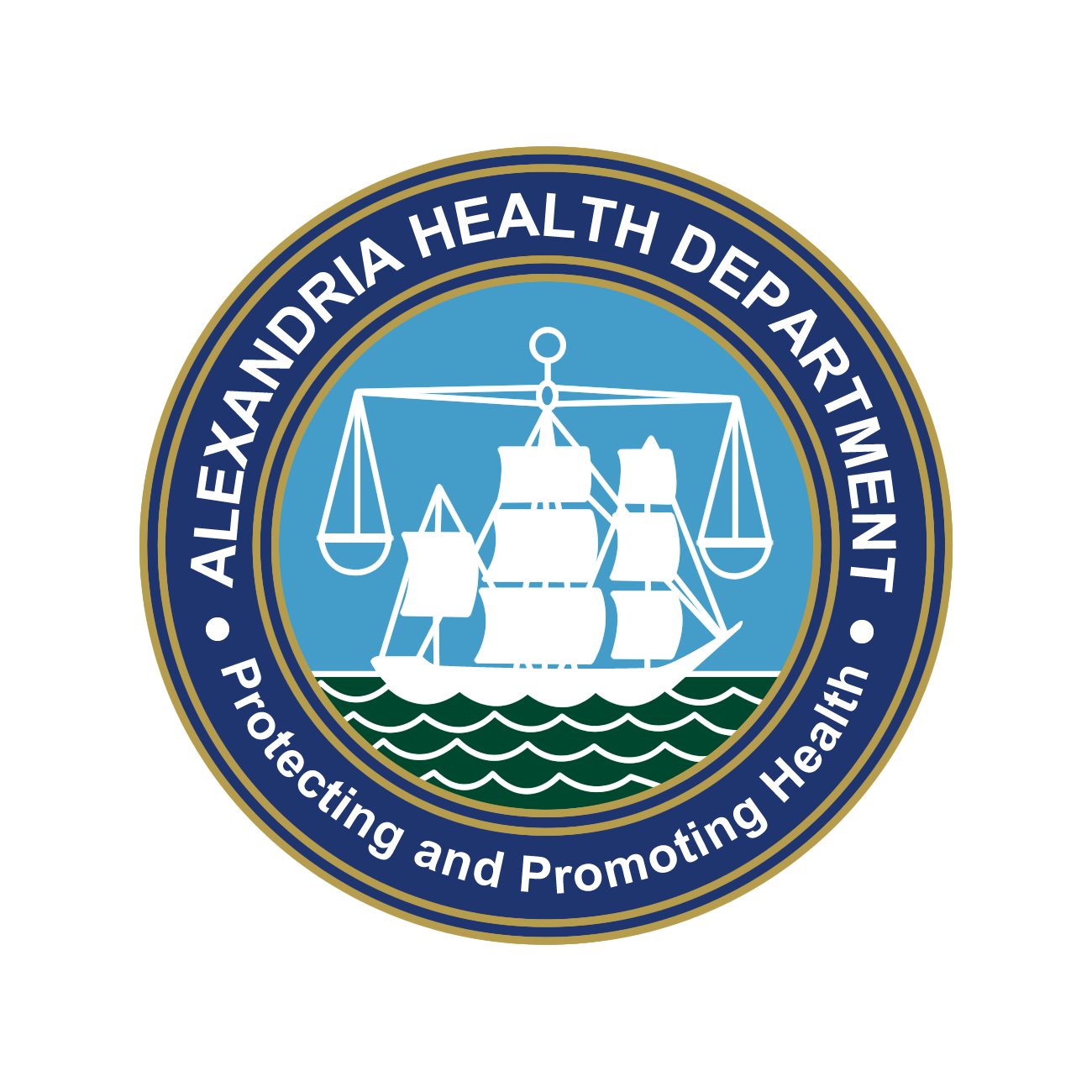 January 2024
[Speaker Notes: Ask audience for ideas.]
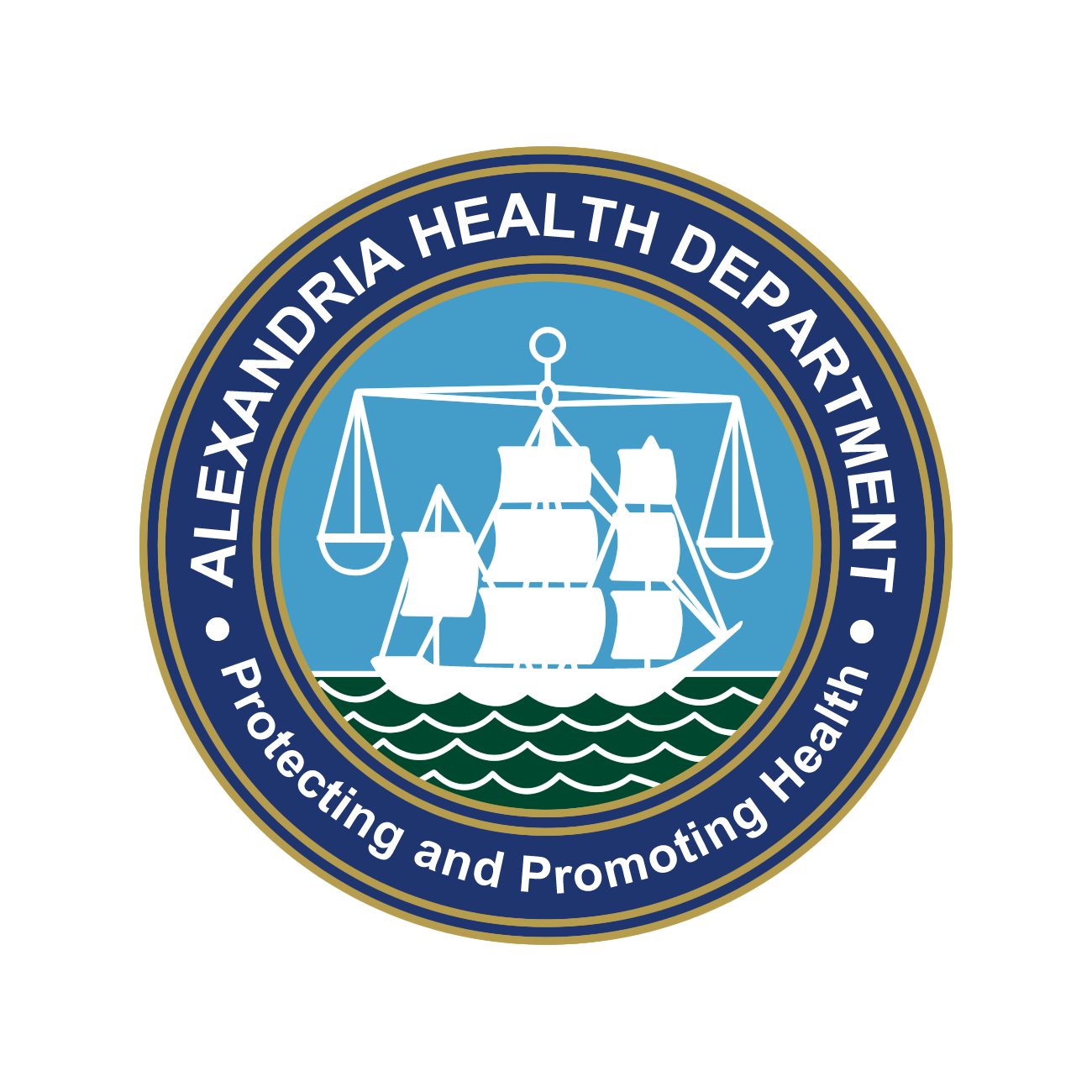 Designing for Action:
How User-Focused Communications
Can Empower
EH Audiences
Eve Elliott
Communications Officer
Alexandria Health Department
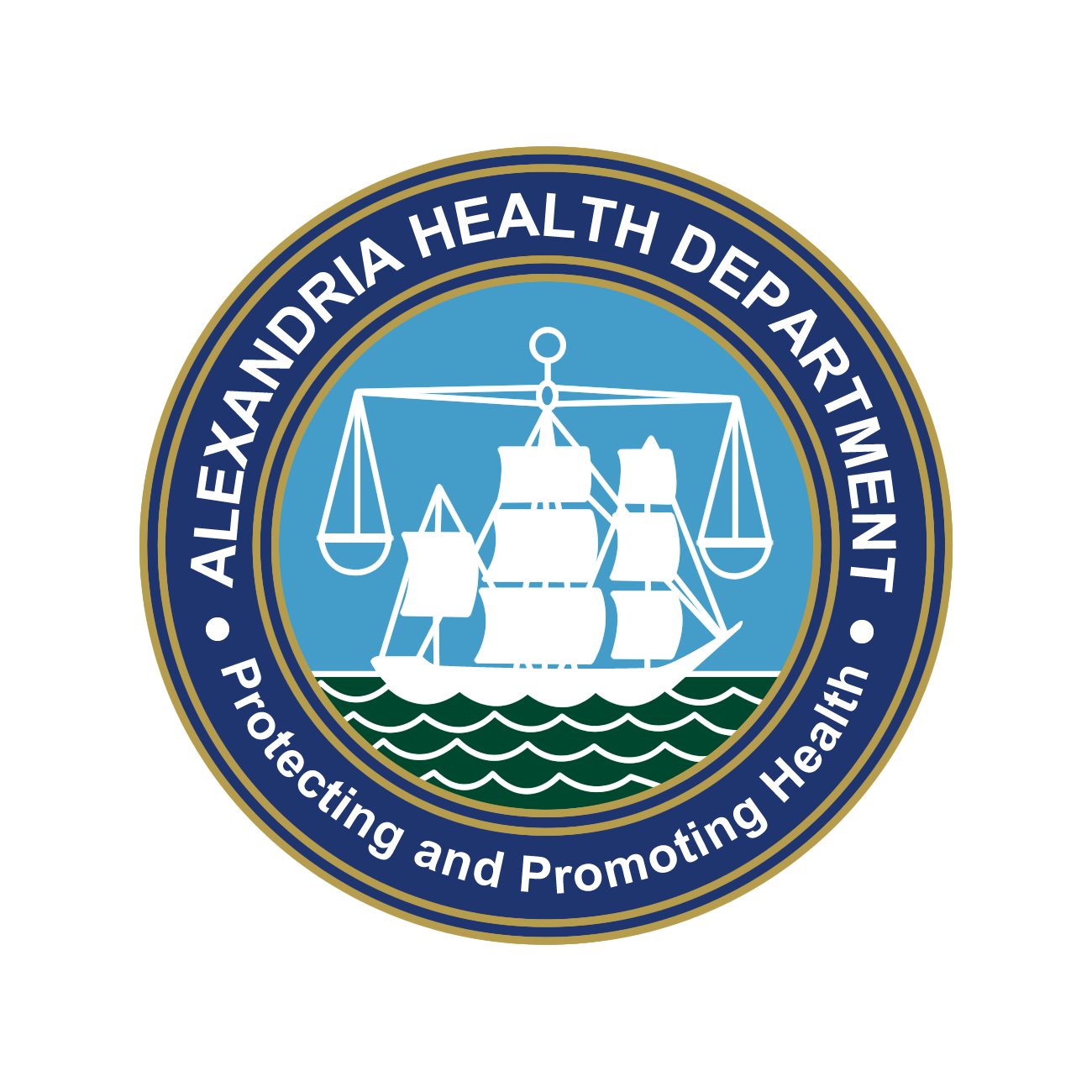 January 2024
Today’s Discussion
EH and Communications
Solutions for EH Comms
Examples and guides
Questions
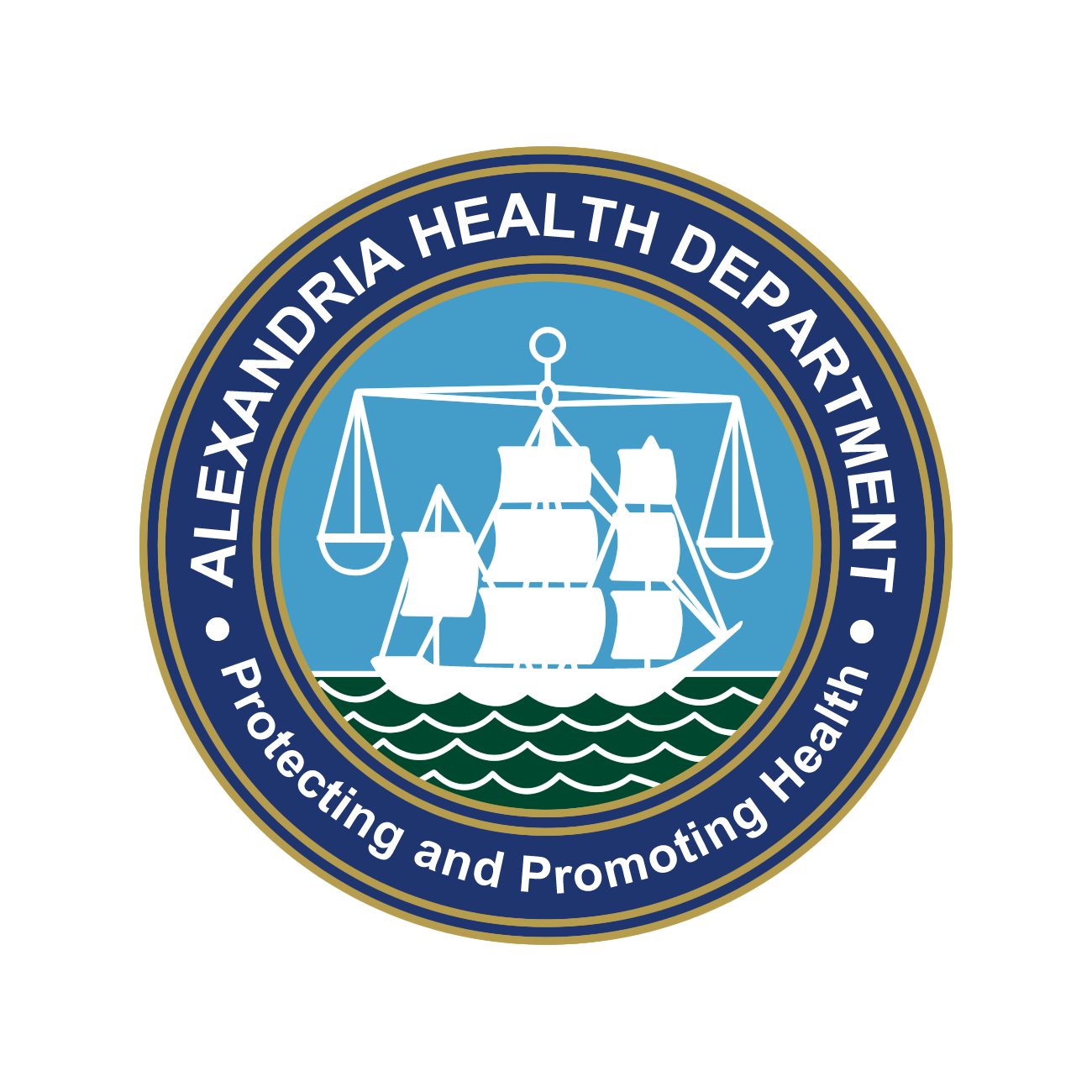 January 2024
What’s SO Special About EH?
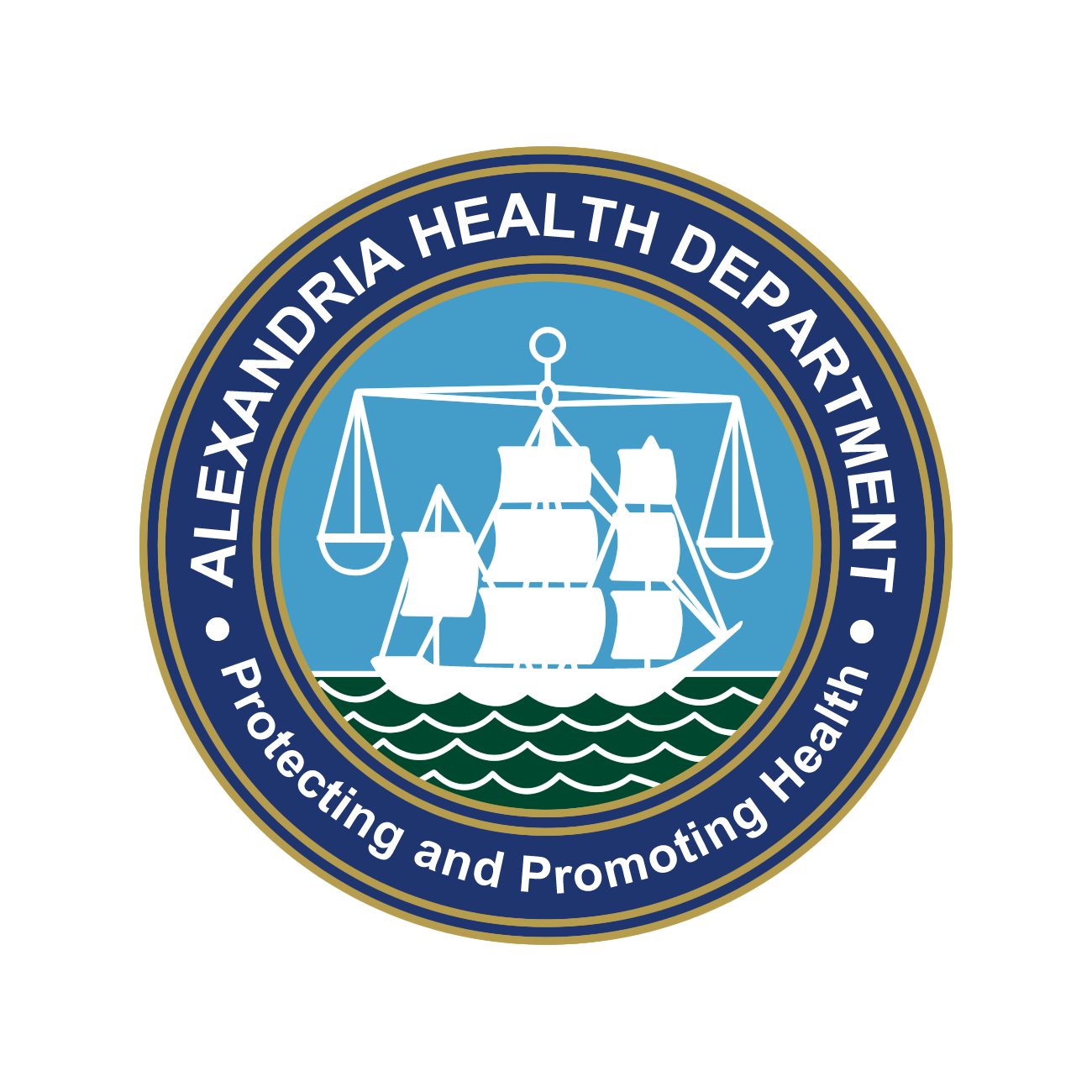 January 2024
[Speaker Notes: Ask audience for ideas.]
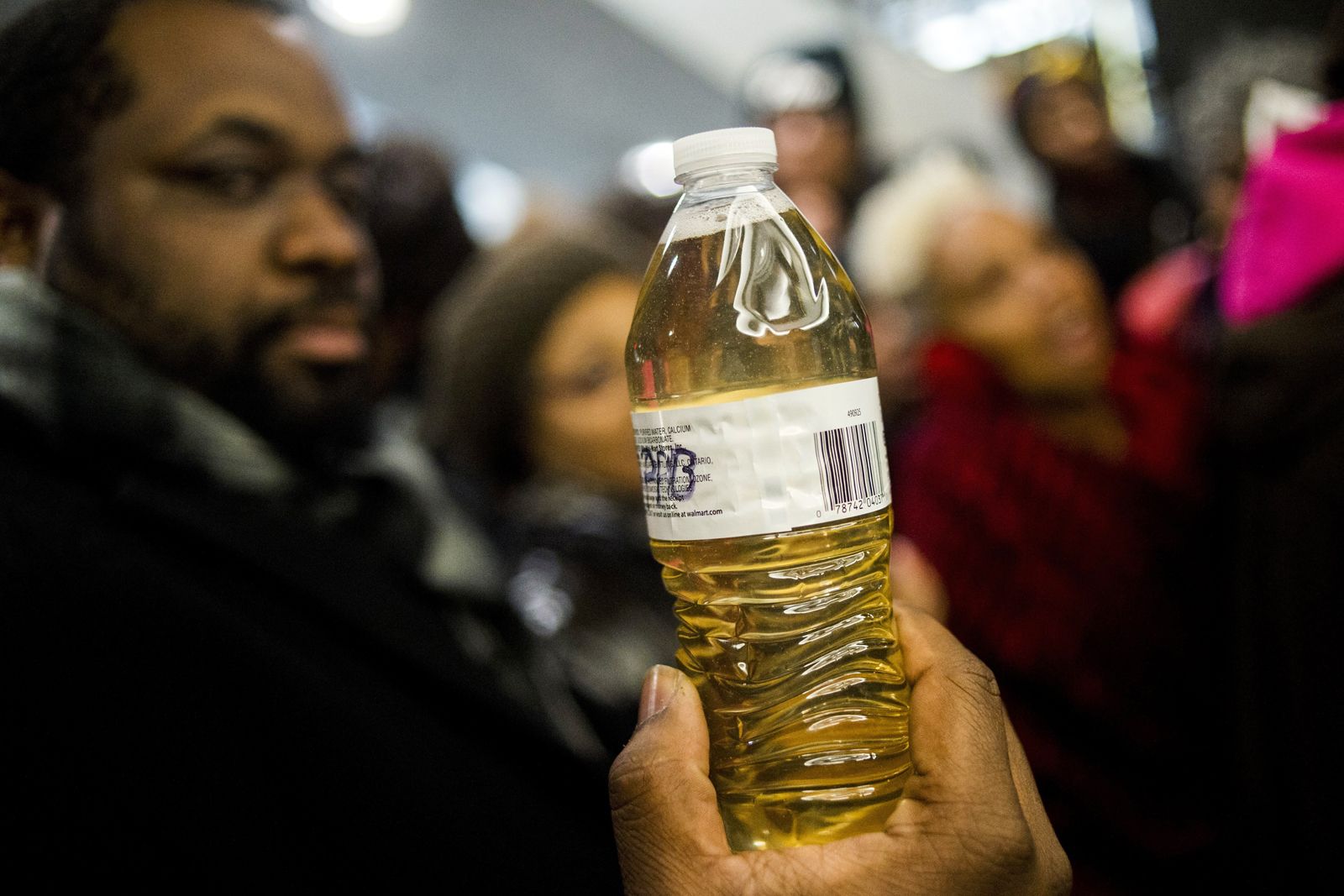 [Speaker Notes: Source: Jake May—The Flint Journal/AP Images]
The Challenges of EH Communications
Abstract
Long-term 
Individual AND communal
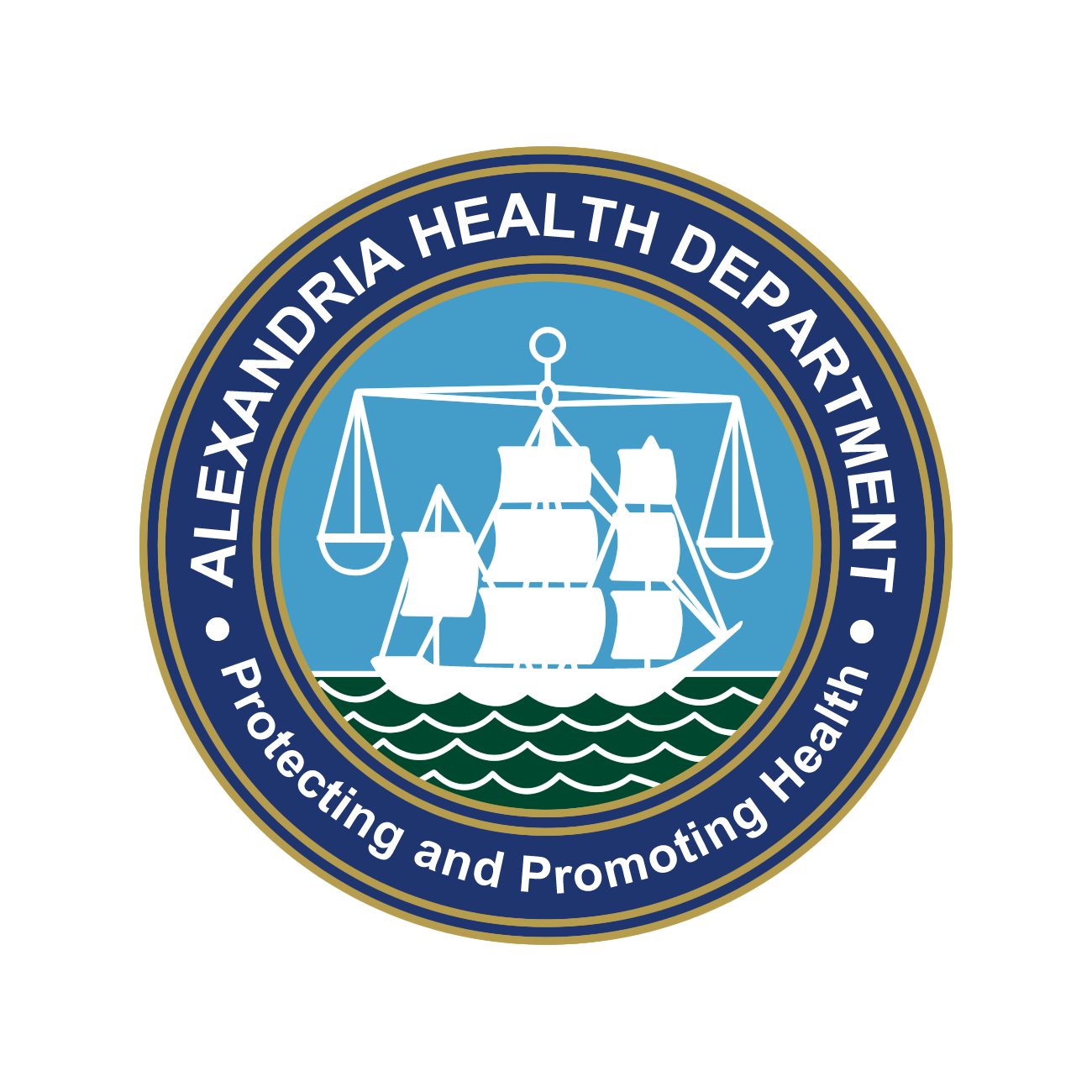 January 2024
Solutions
Materialize value  -- “why”
Cater Content --  “what”
Amplify progress – “so what”
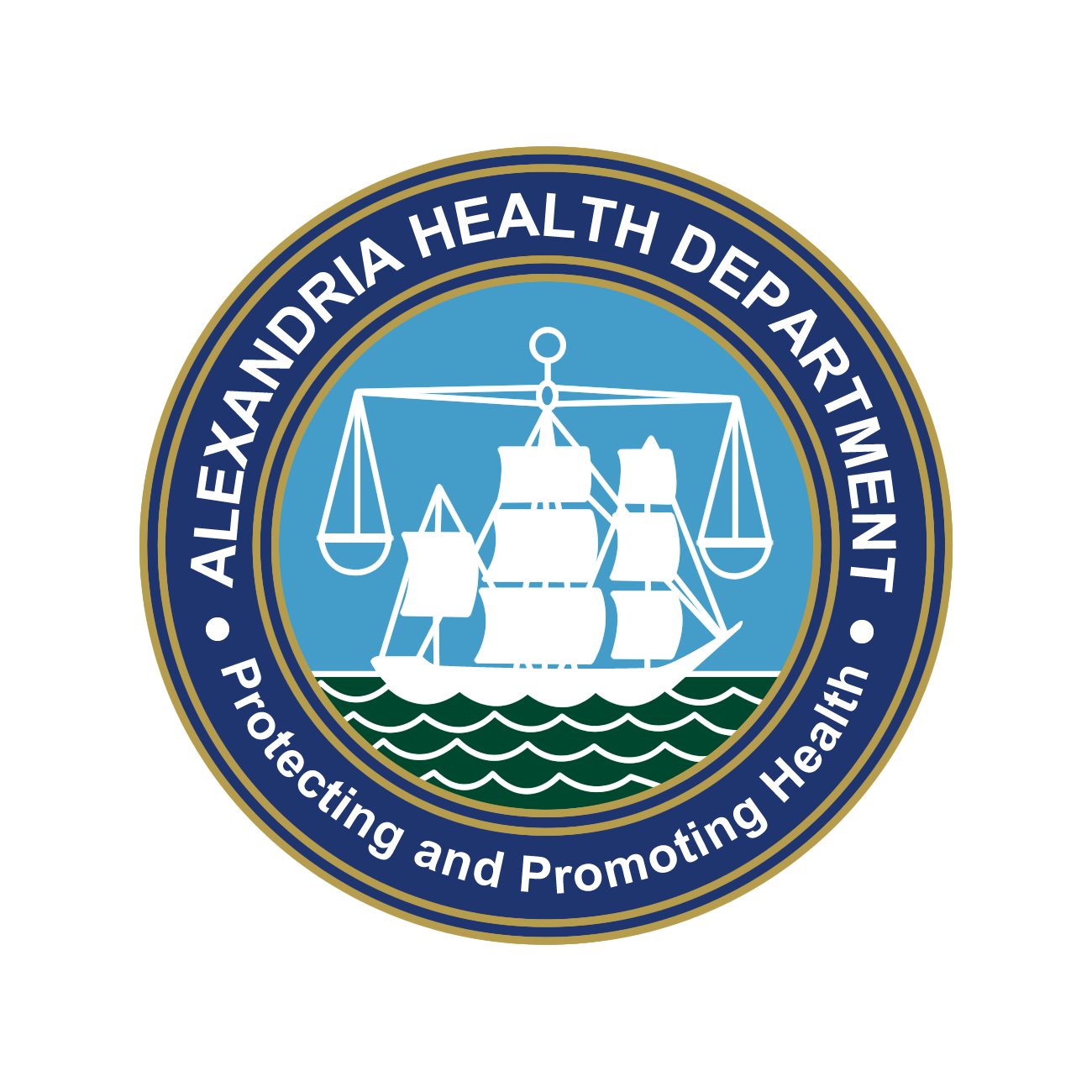 January 2024
Solution 1:Materialize Value
Identify your audience’s personal values
Align success collectively
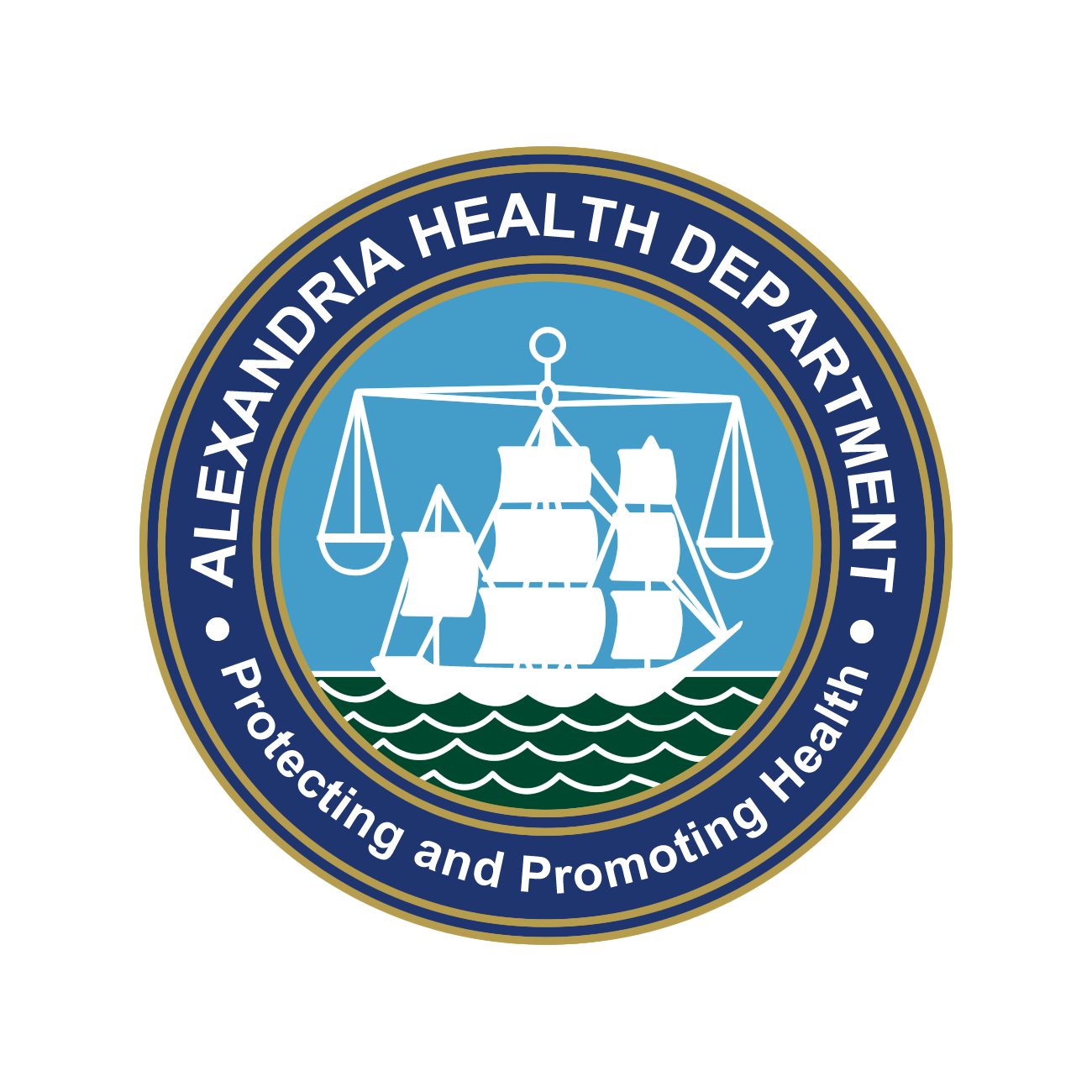 Month 2023
Audience Values
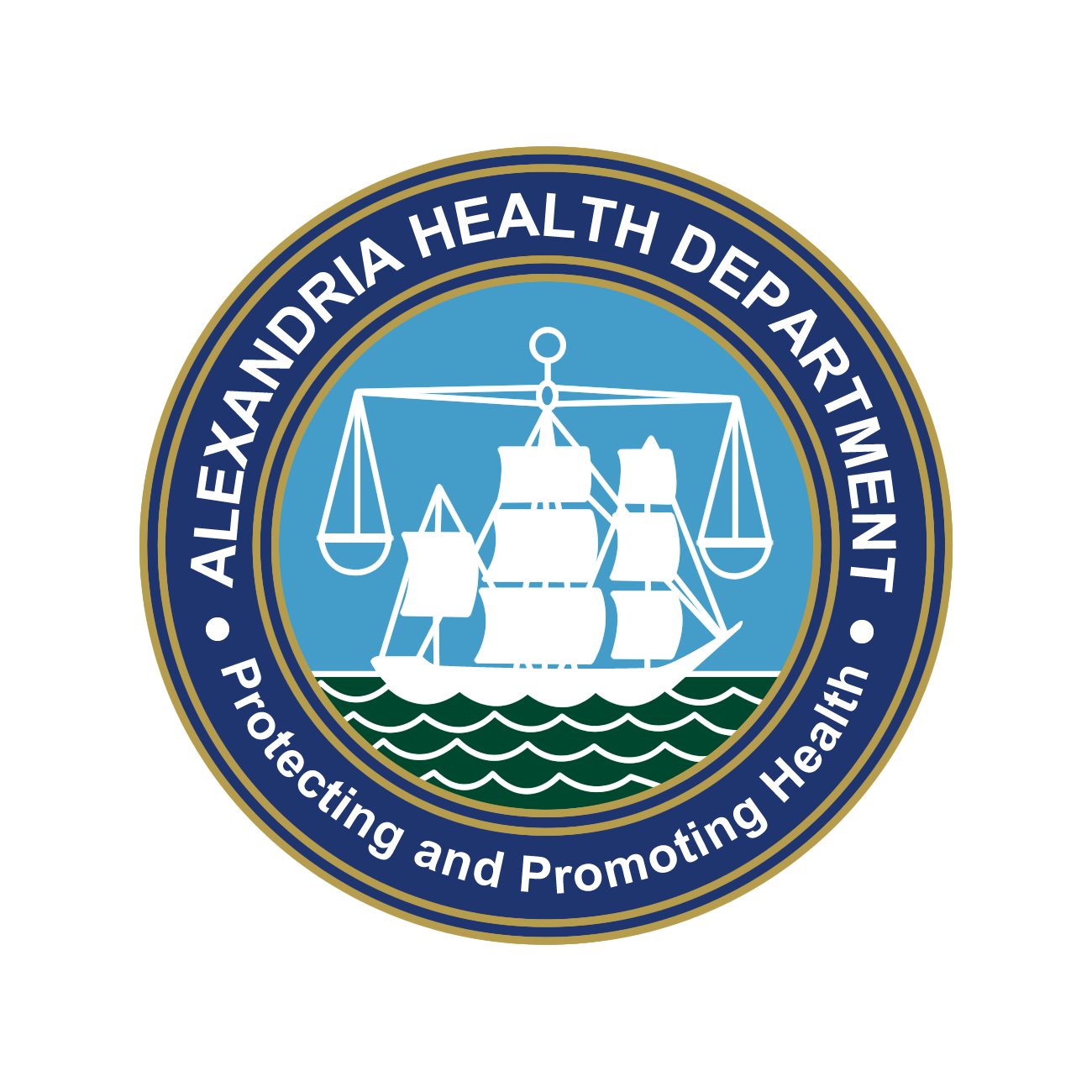 Month 2023
Audience Values
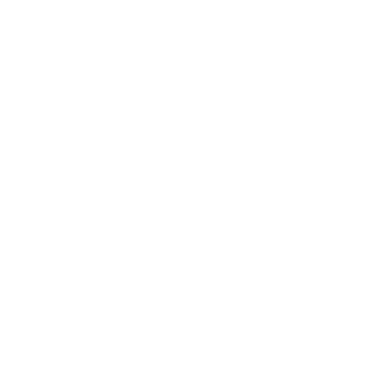 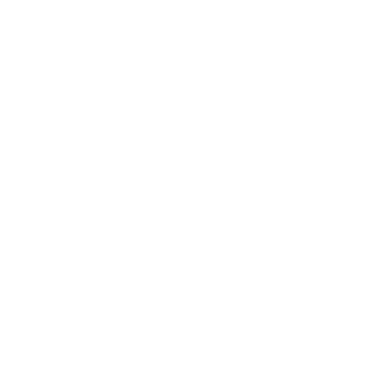 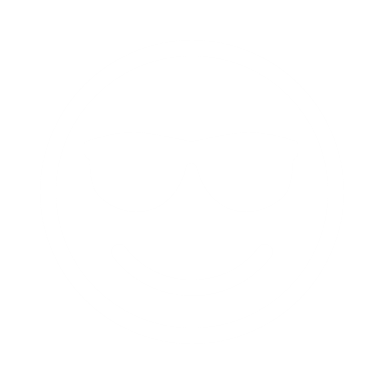 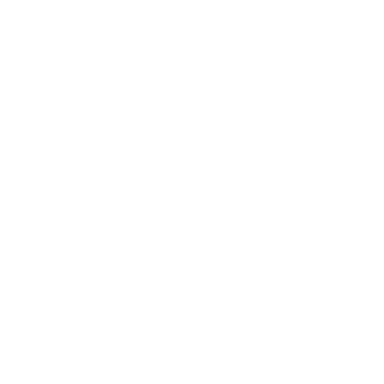 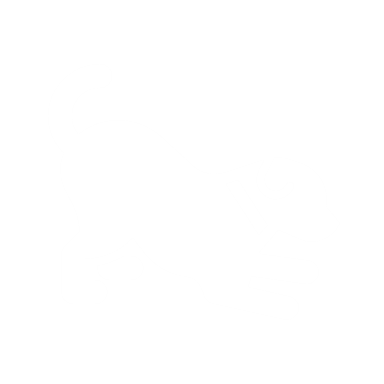 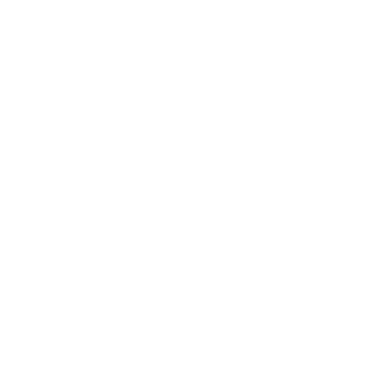 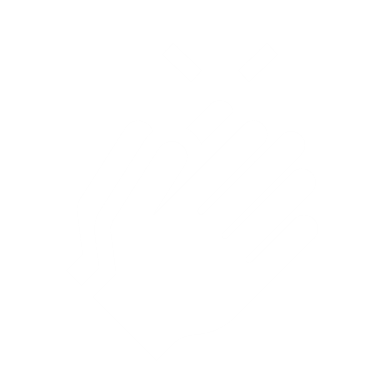 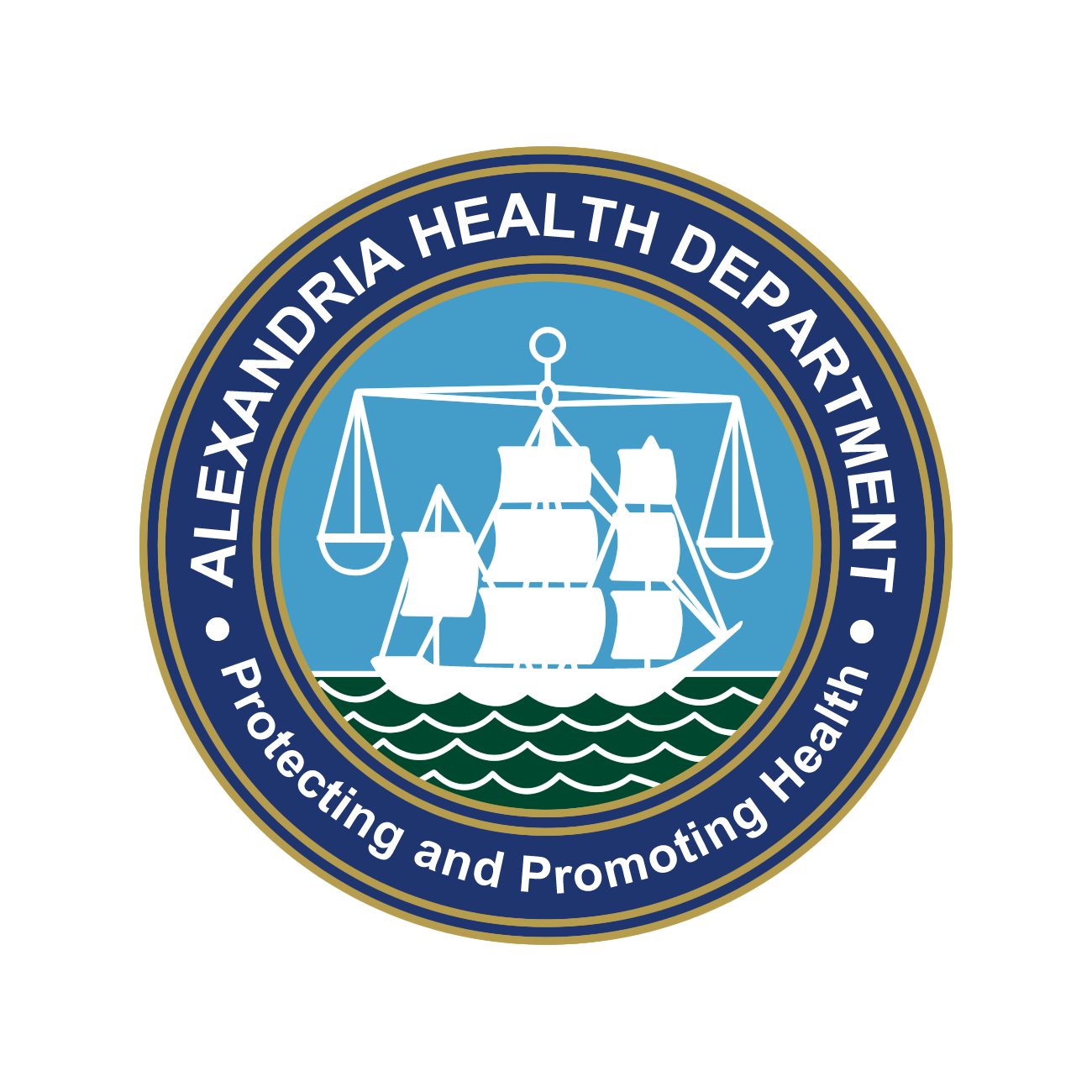 Month 2023
How Do You Know? ASK!
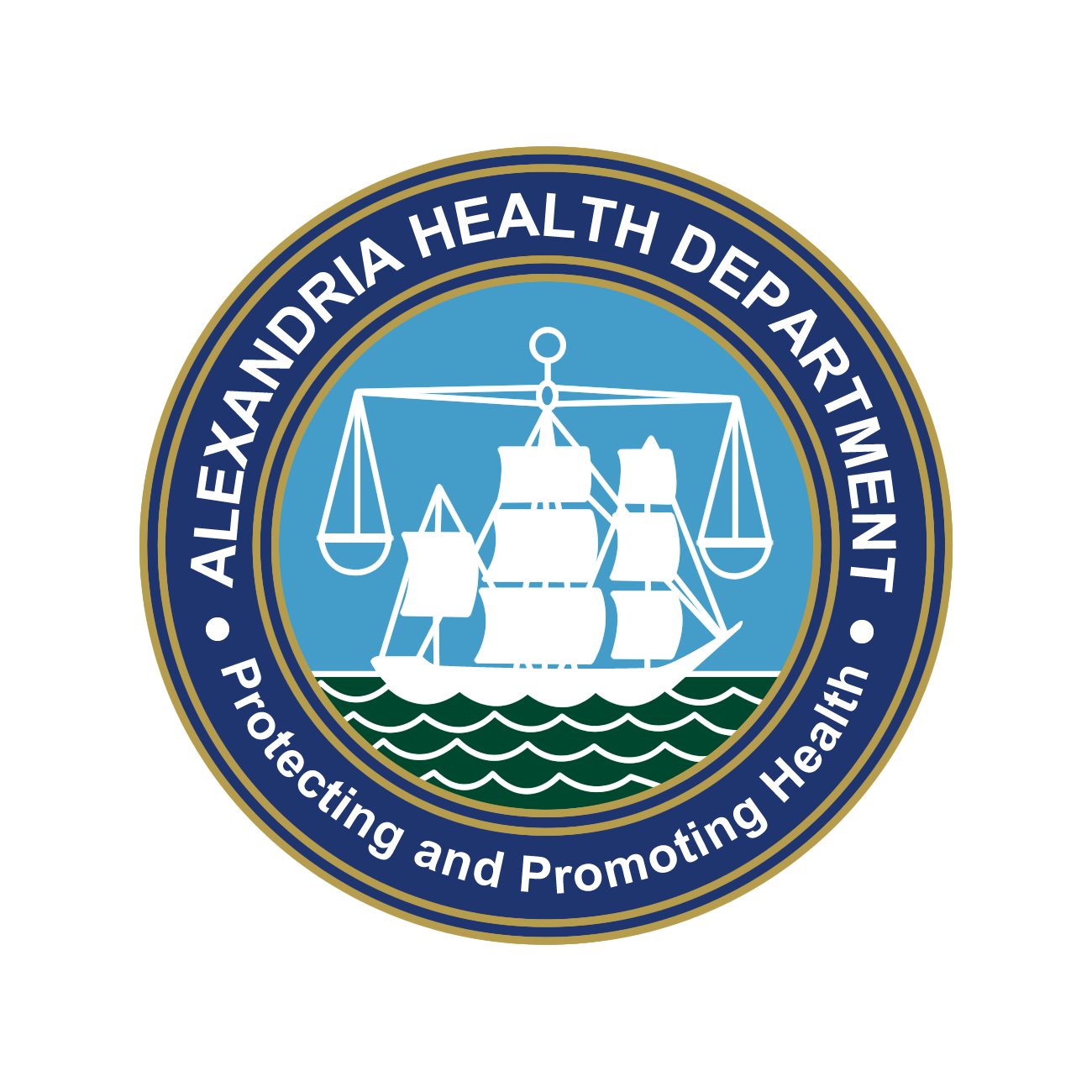 Month 2023
Audience Values
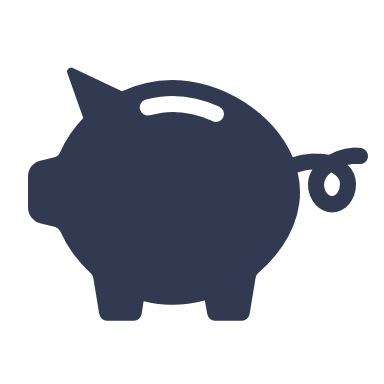 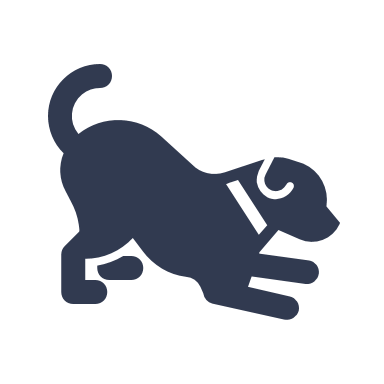 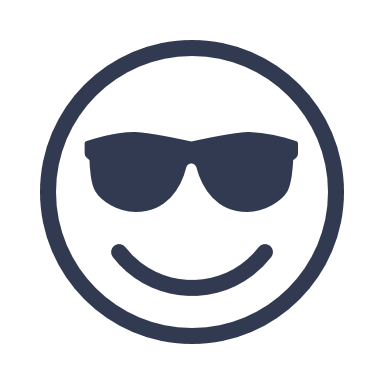 $100 for bloodwork and testing

$150 for antibiotics

Hundreds more  yearly
“Rocky and his owner used to love to hike each weekend, but after lyme disease….”
Lameness, swollen lymph nodes, loss of appetite, kidney complications, and chronic pain
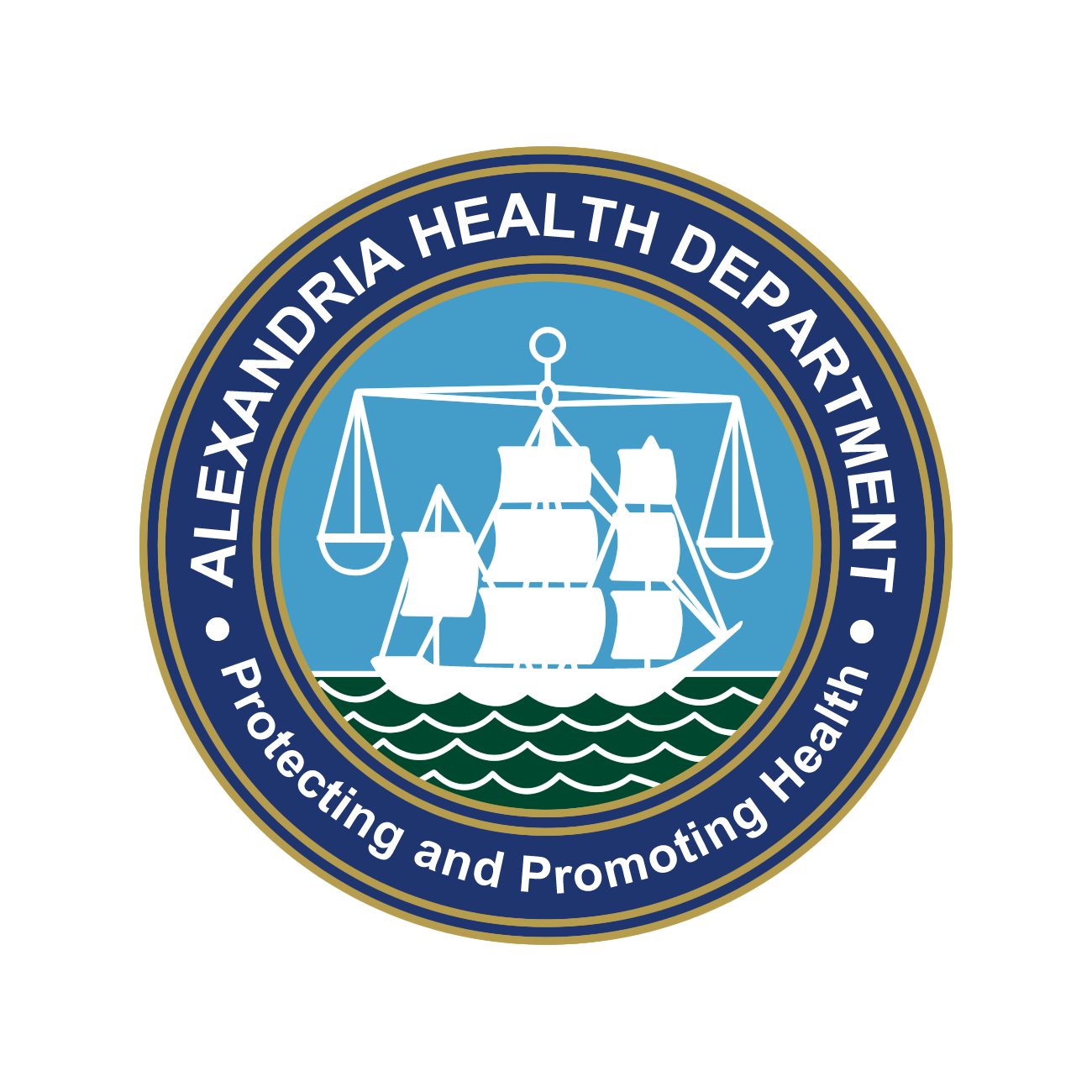 January 2024
[Speaker Notes: https://www.forbes.com/advisor/pet-insurance/pet-care/lyme-disease-in-dogs/]
Using “We”
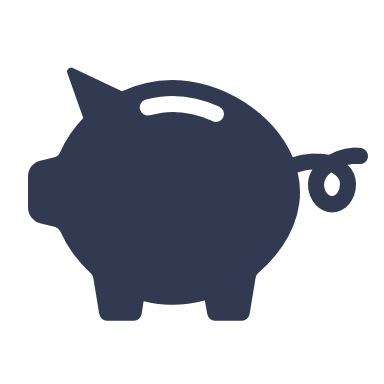 Builds trust
Balances power
Note – be careful to share vs. give values
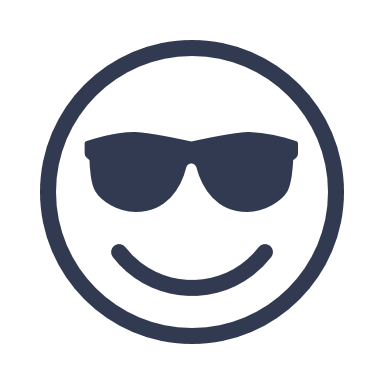 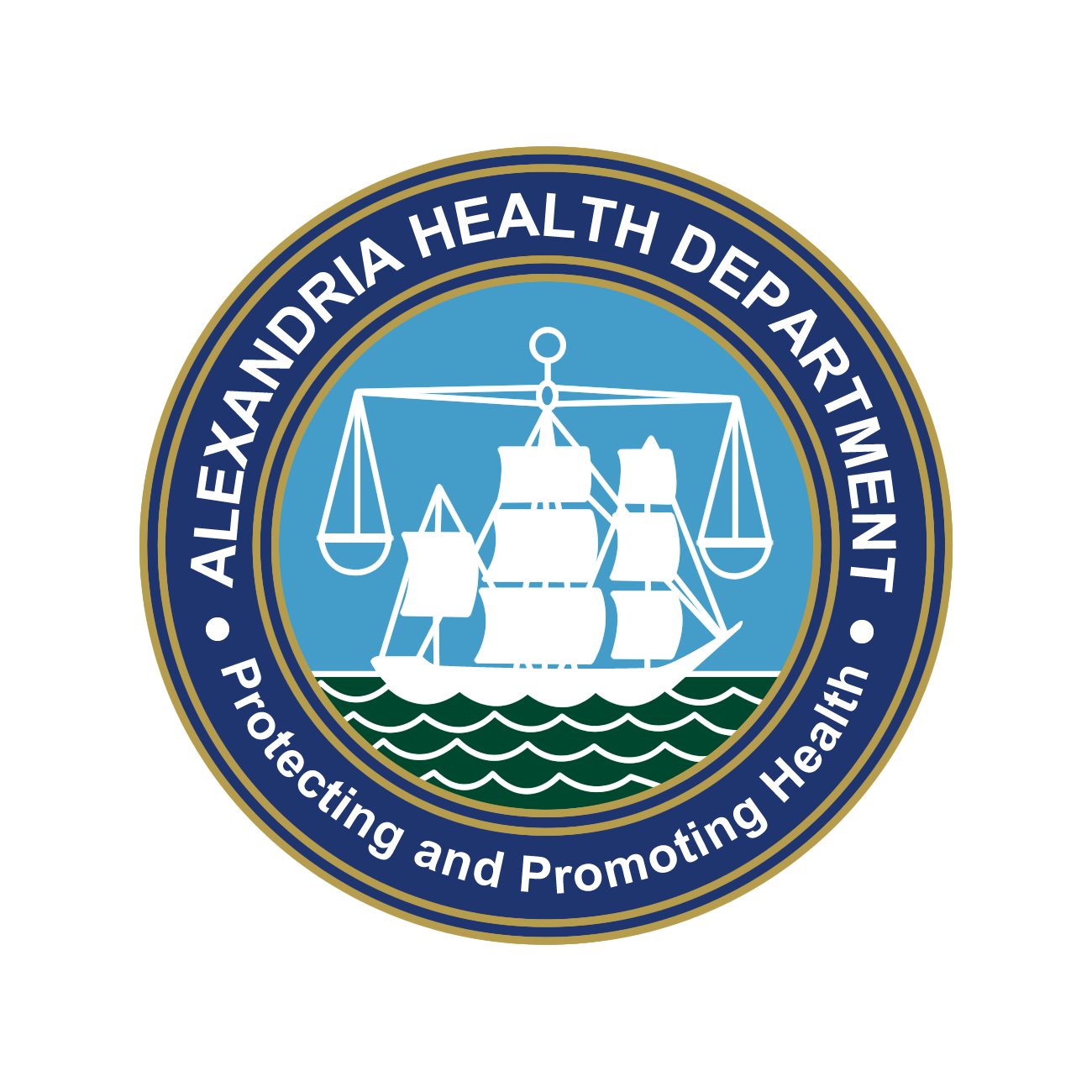 January 2024
Solution 2: Cater Content
Utilize Metaphors
Speak Your Audience’s Language
Convey information in digestible formats
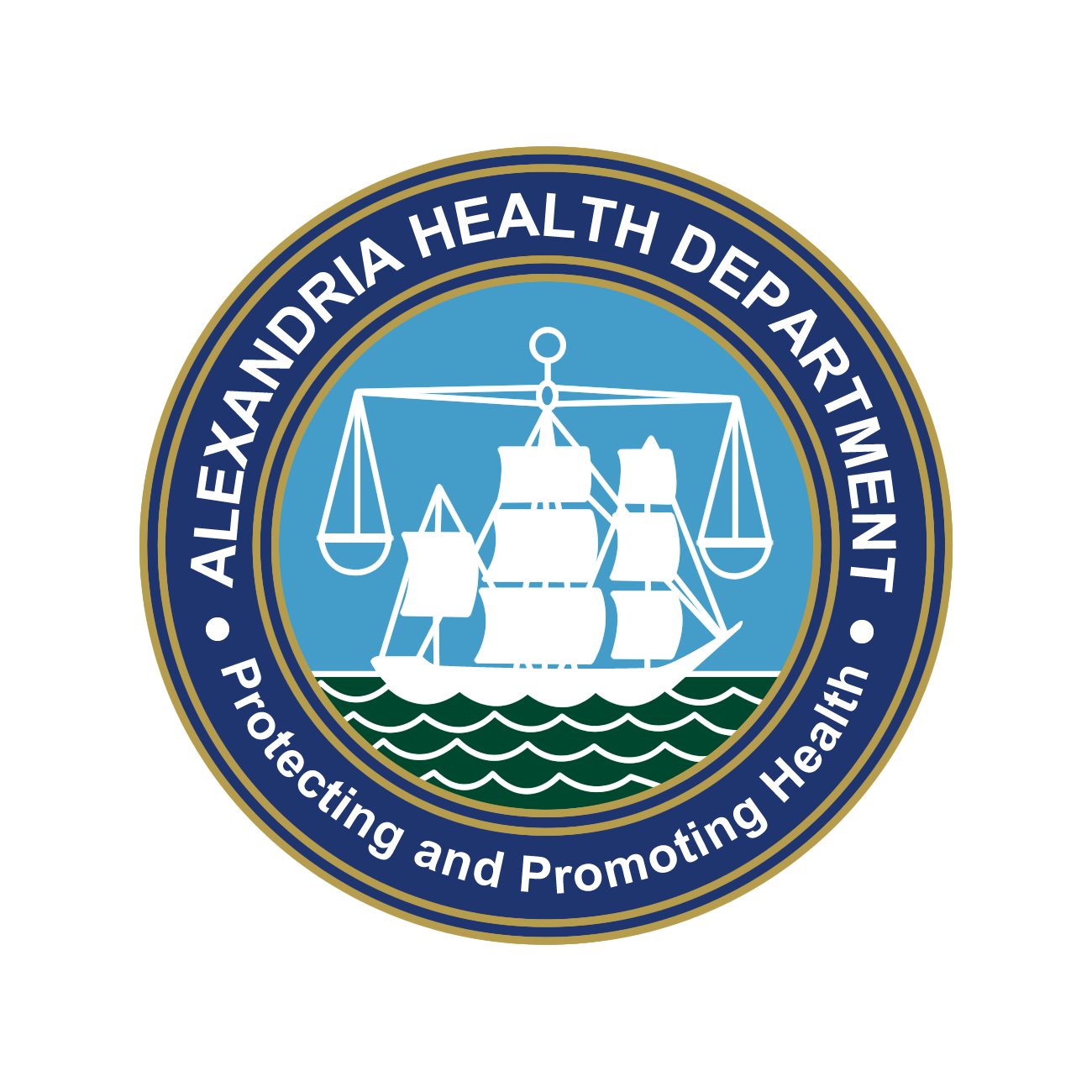 January 2024
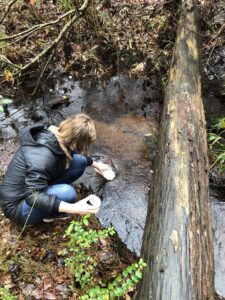 The Power of Metaphors
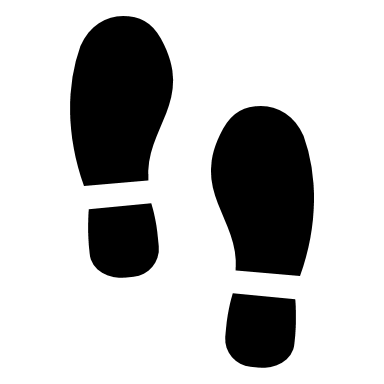 PFAS =
January 2024
[Speaker Notes: Source: University of North Carolina – Carolina Center for Public Service]
Speak Your Audience’s Language
Ditch the Droves of Data
Use narrative imagery 
Emphasize accessibility
Language
Reading level
Physical disabilities
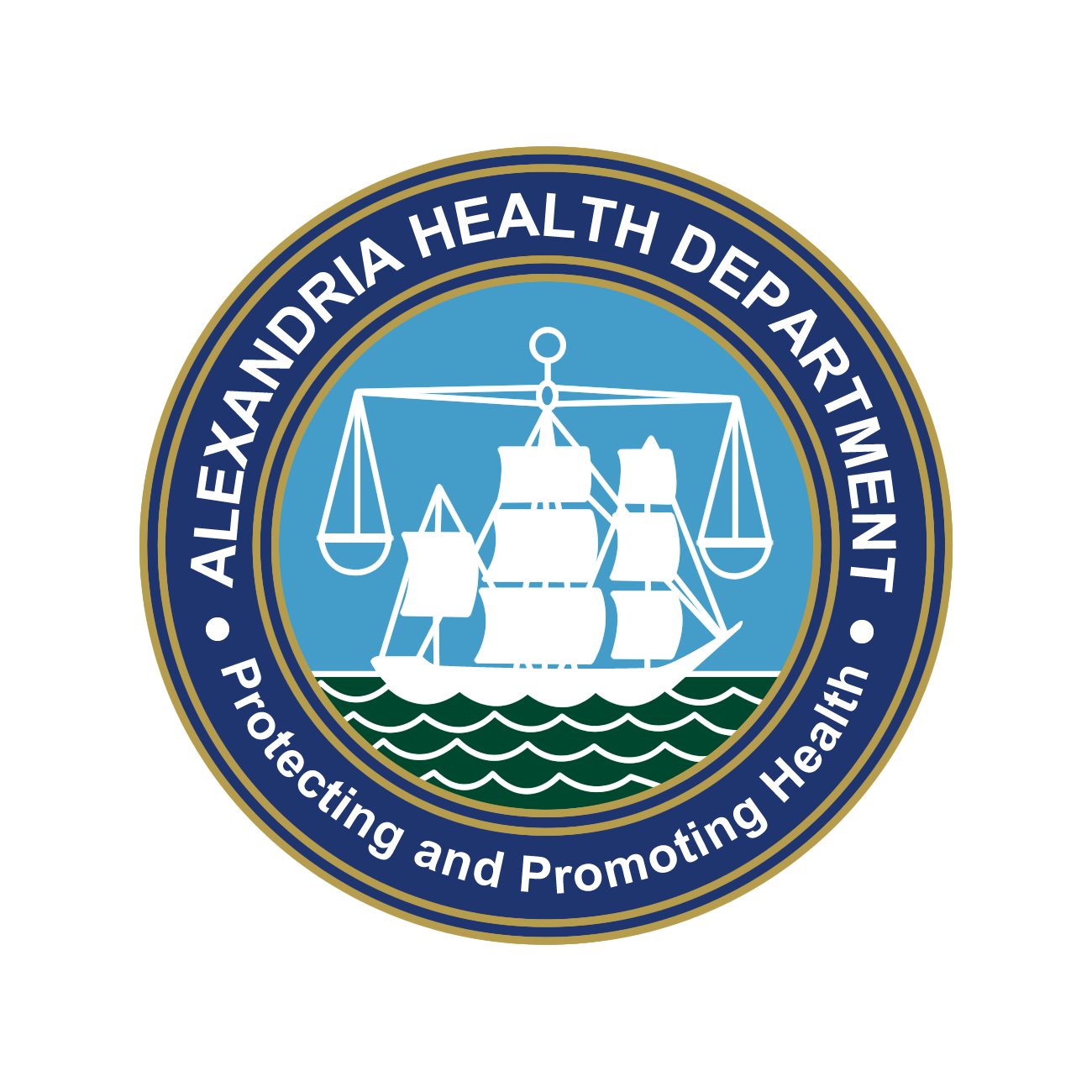 January 2024
Consider Format
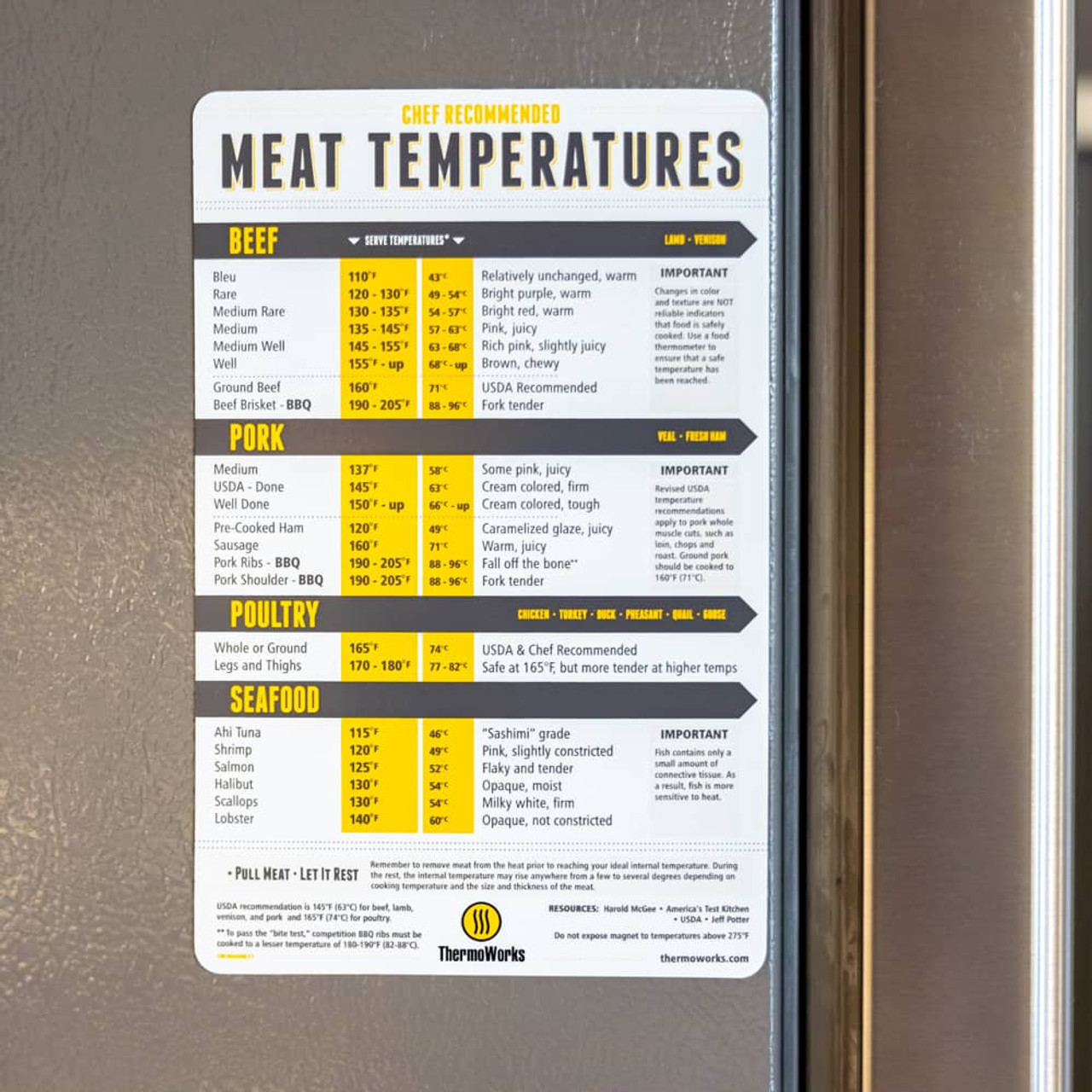 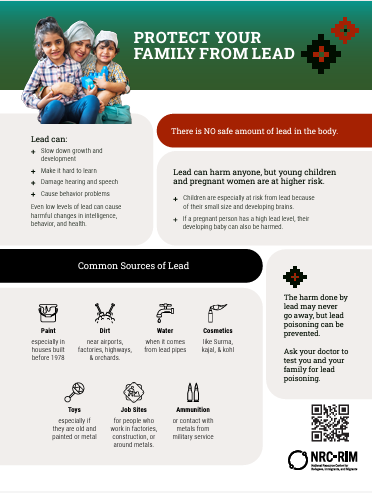 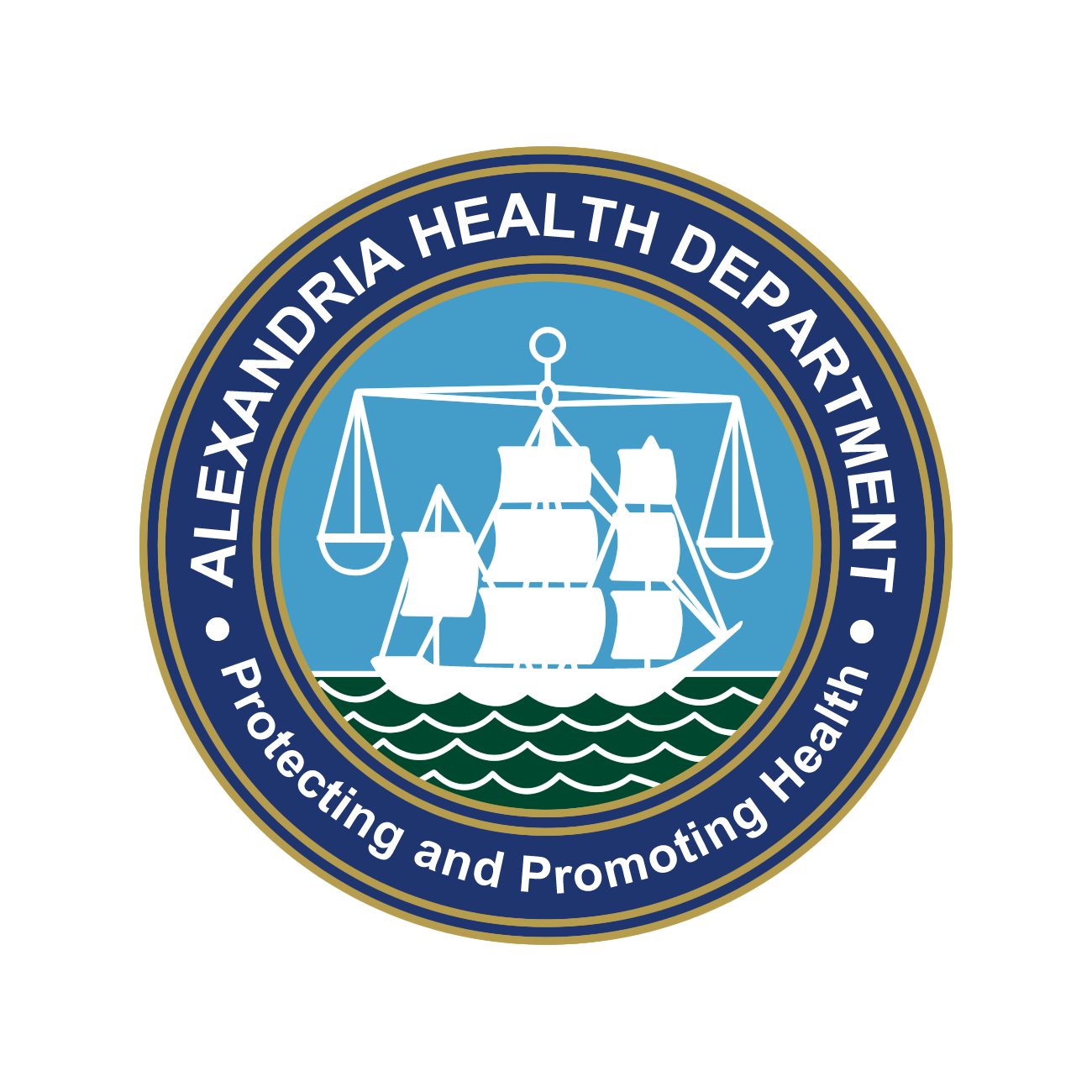 January 2024
[Speaker Notes: Source: https://z.umn.edu/8pmk

https://www.google.com/url?sa=i&url=https%3A%2F%2Fwww.thermoworks.com%2Fmeat-magnet%2F&psig=AOvVaw3QnQv6pO9gw1f3LTwGmcFq&ust=1706758396384000&source=images&cd=vfe&opi=89978449&ved=0CBEQjRxqFwoTCJDL_tHYhoQDFQAAAAAdAAAAABAE]
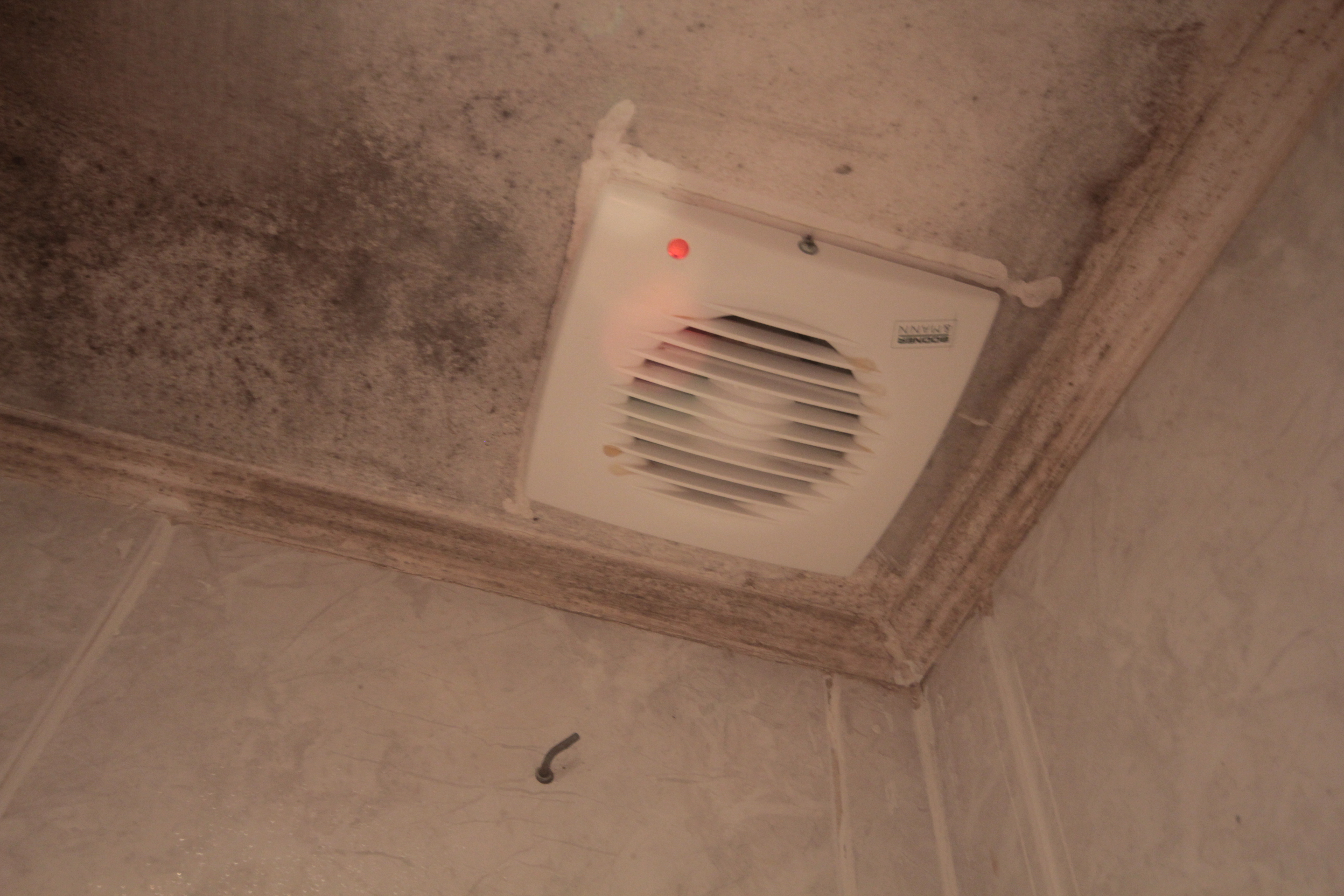 Case Study: Home Trigger
Baseball Cards
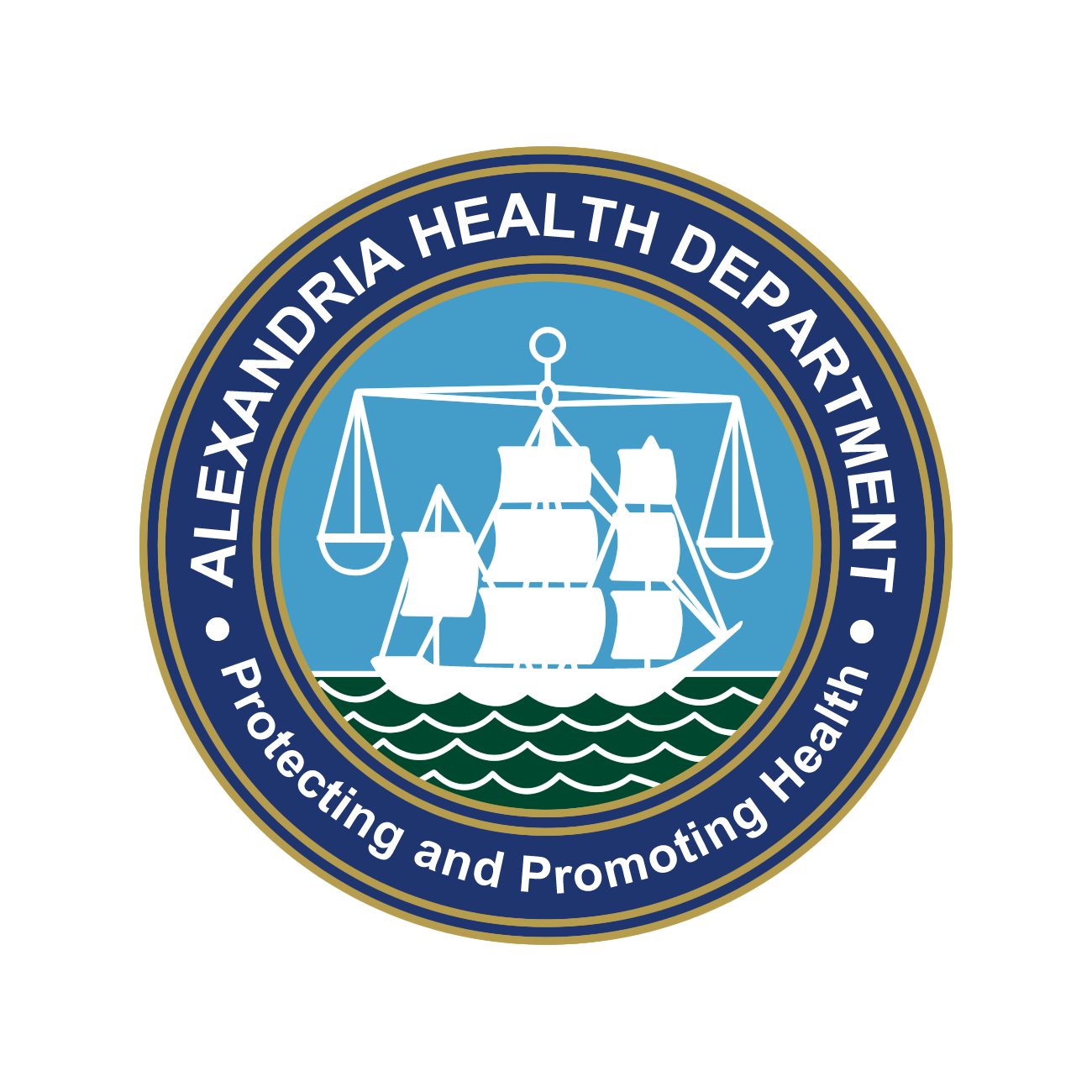 January 2024
Public Health in Alexandria
Goal: Educate user on remediation of environmental triggers

Challenges: 
High info volume
Visual needs
Challenge to existing behaviors
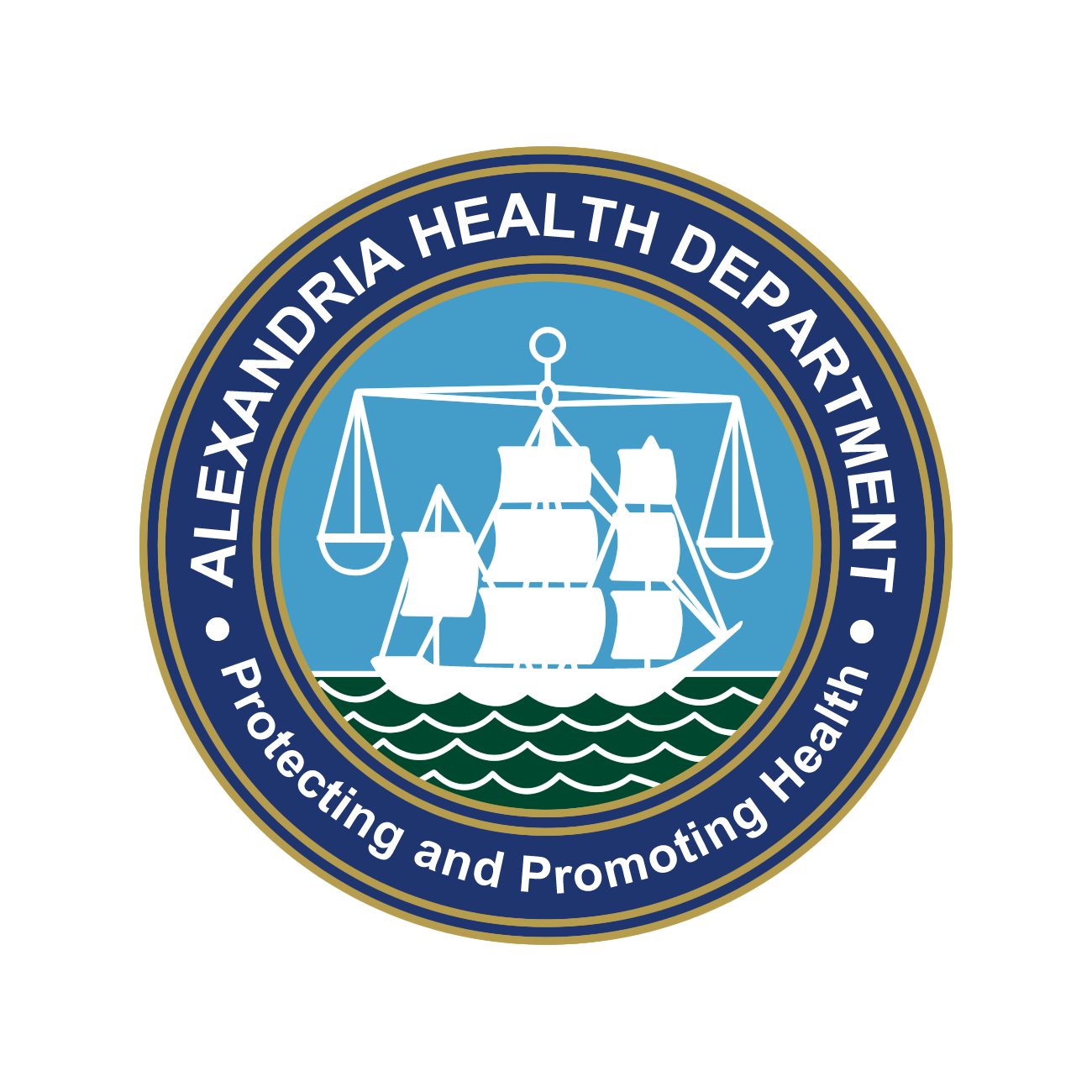 January 2024
Who
Alexandria resident 
Could speak English or Spanish
Reading level unknown, but let’s build for 6th Grade
All ages
Experiences common Alexandria home triggers
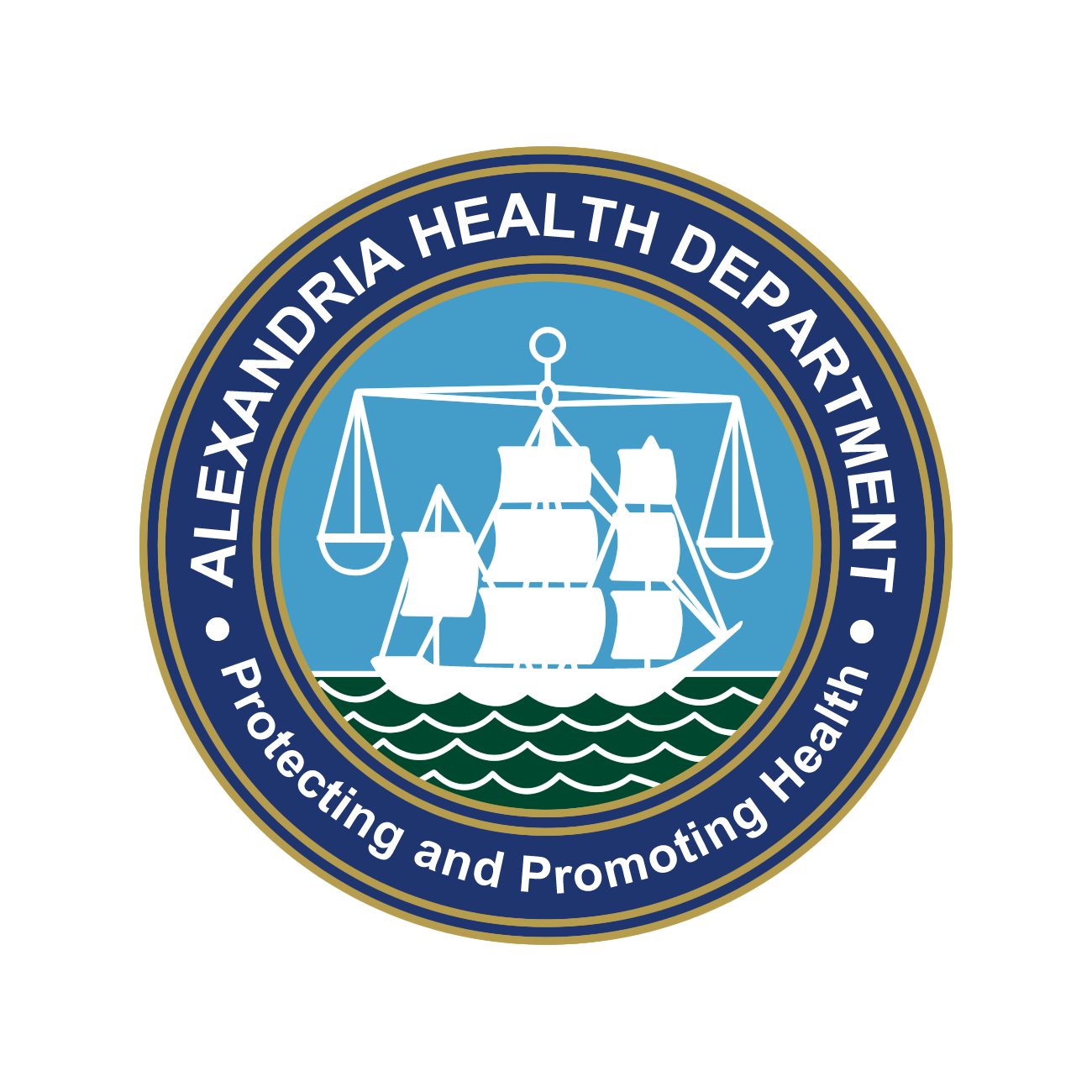 January 2024
Before: HUD Consumer Action Guide
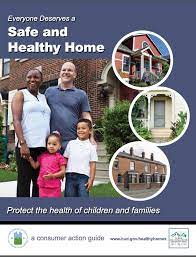 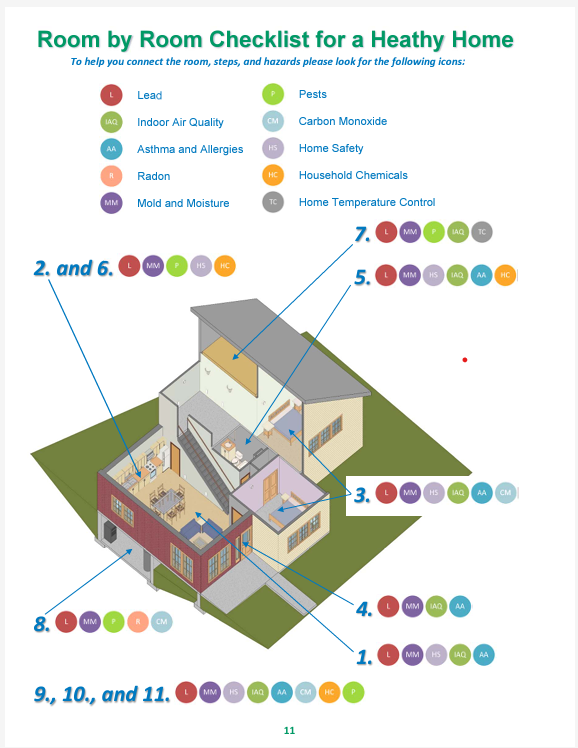 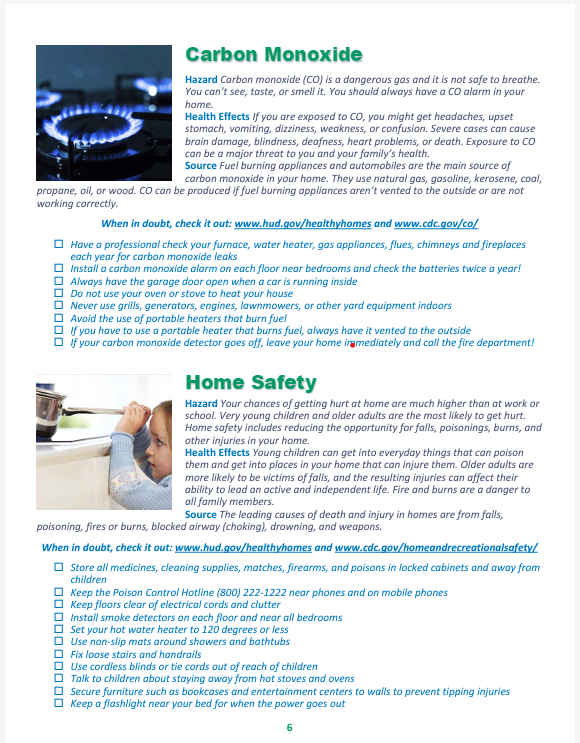 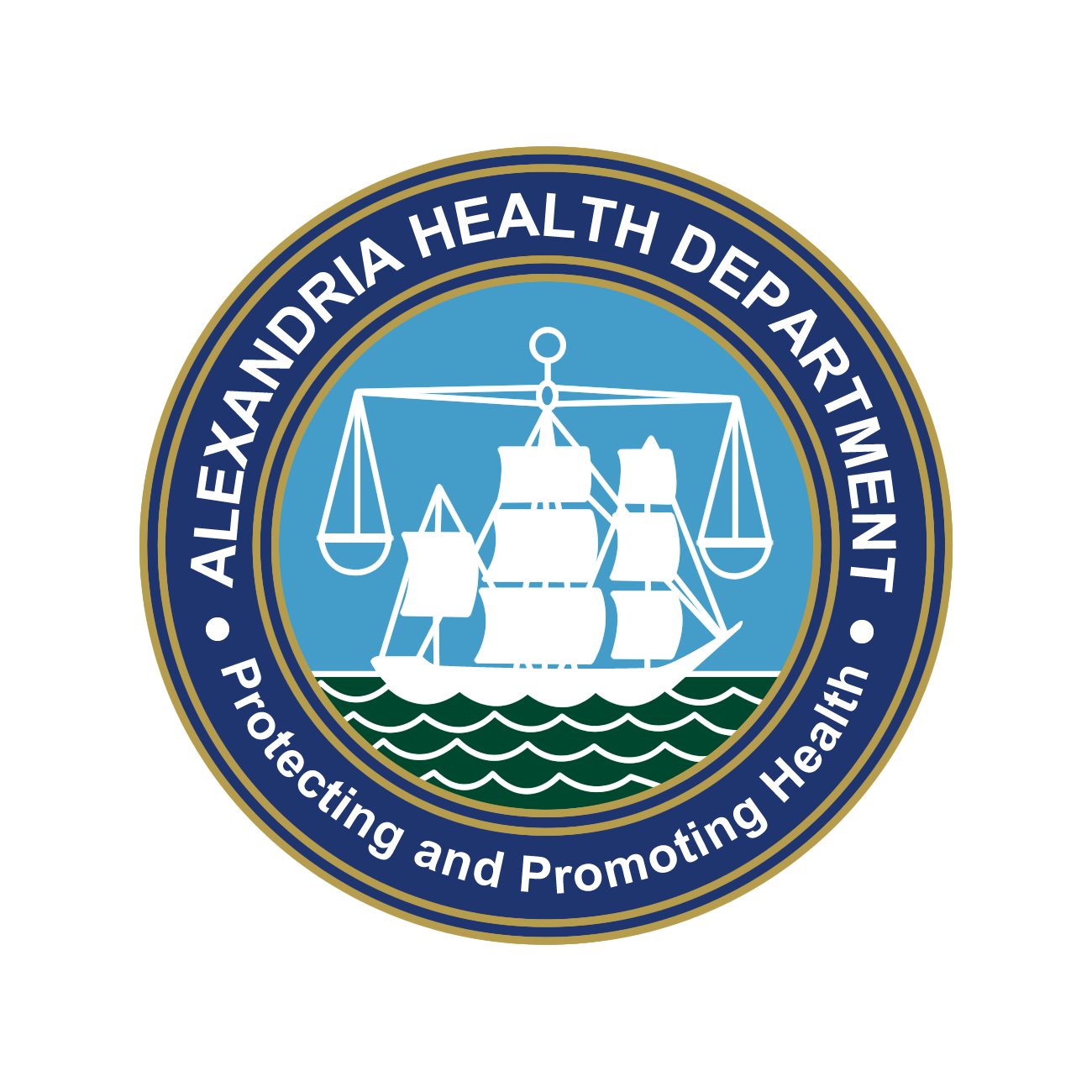 Month 2023
[Speaker Notes: Source; https://www.hud.gov/sites/documents/SAFEANDHEALTHYHOME.PDF 

12-page booklet
Lots of text
Tries to include imagery, but not super representative of all homes
Lots of sources to read more
PAPER]
Discussion: How can improve that resource for our who?
Alexandria resident 
Could speak English or Spanish
Reading level unknown
All ages
Experiences common Alexandria home triggers
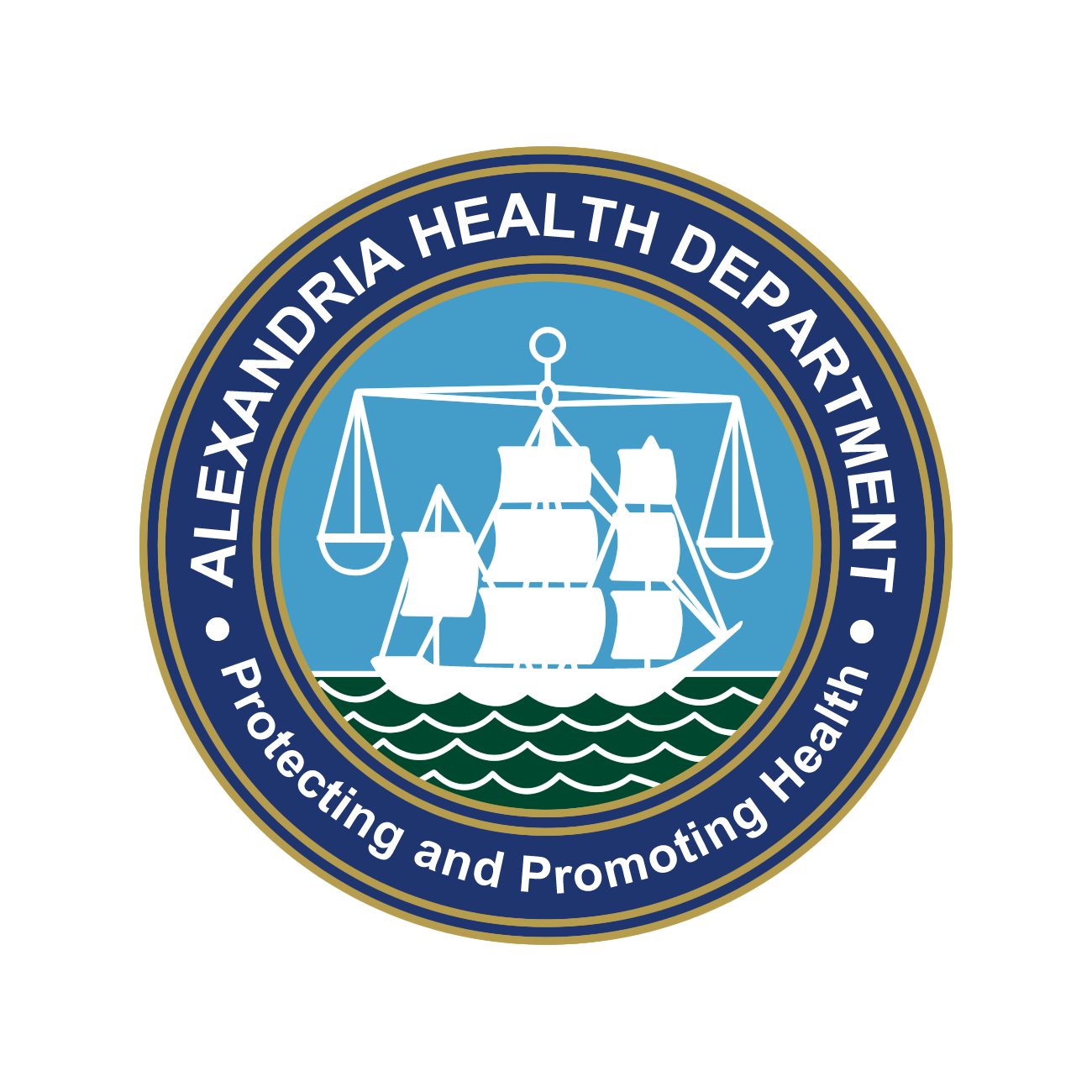 January 2024
Public Health in Alexandria
Final Product: Baseball Cards
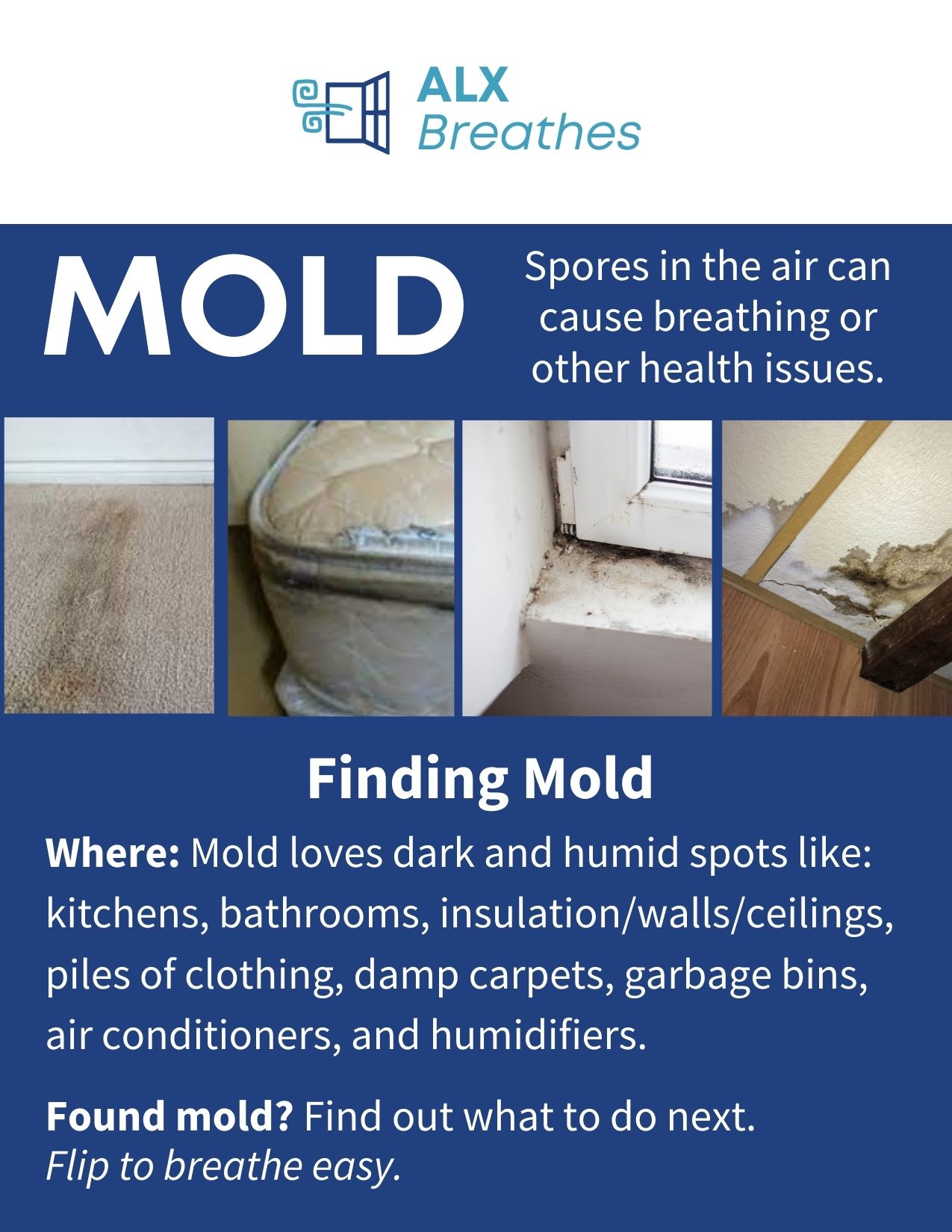 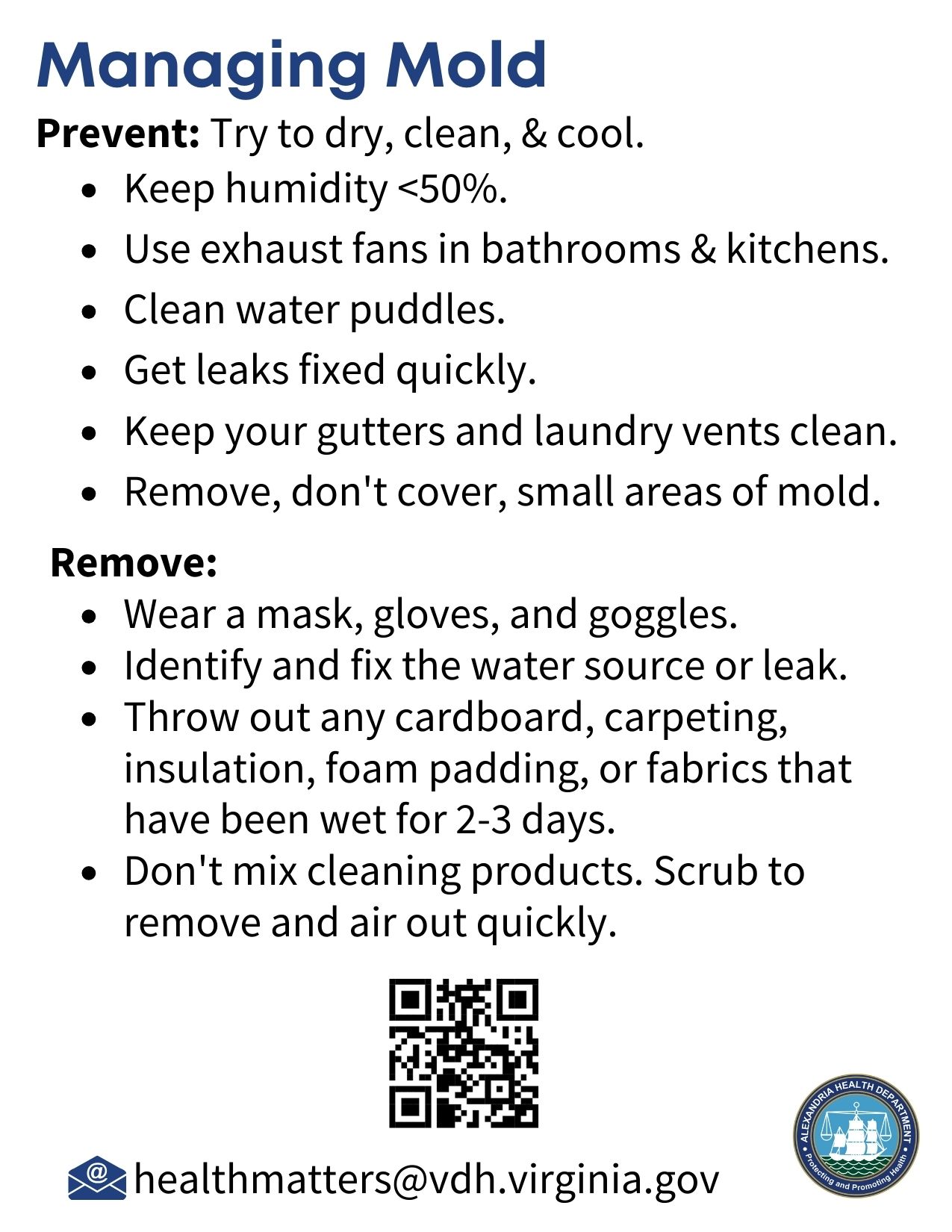 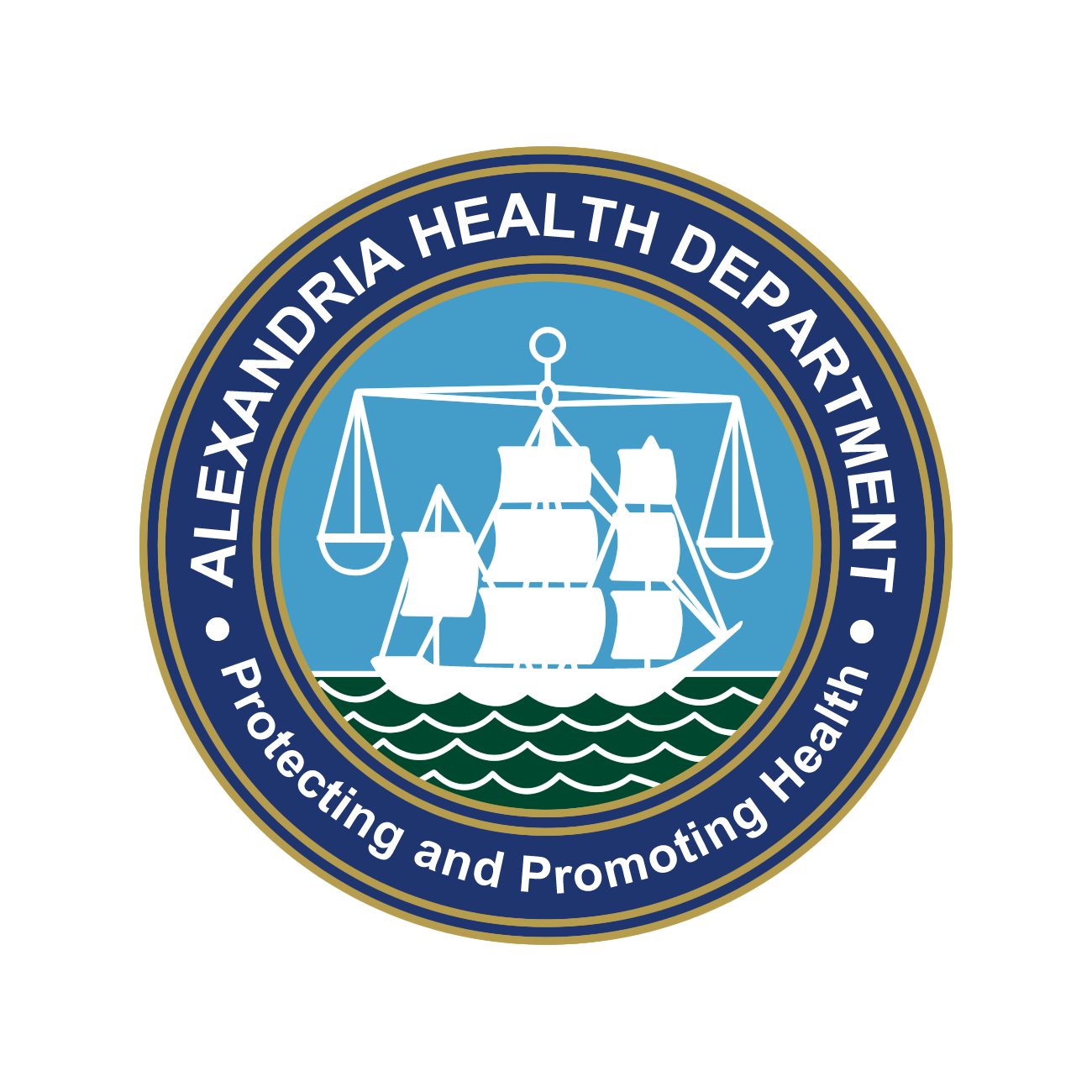 Month 2023
[Speaker Notes: Source; https://www.hud.gov/sites/documents/SAFEANDHEALTHYHOME.PDF 

12-page booklet
Lots of text
Tries to include imagery, but not super representative of all homes
Lots of sources to read more
PAPER]
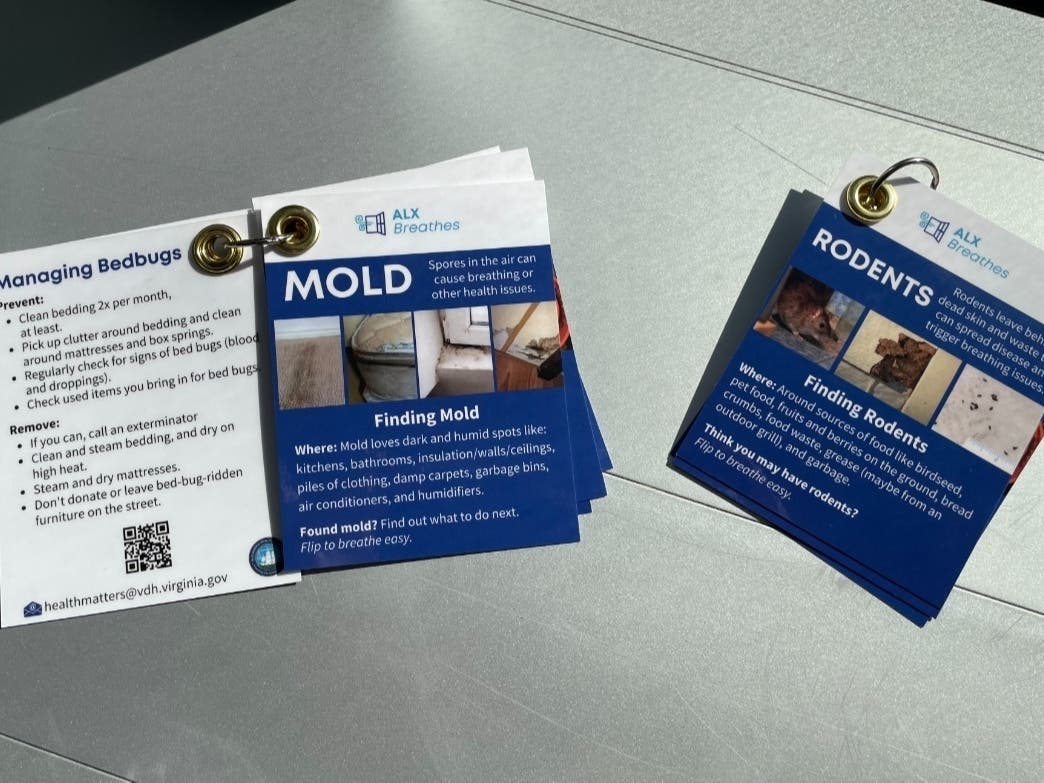 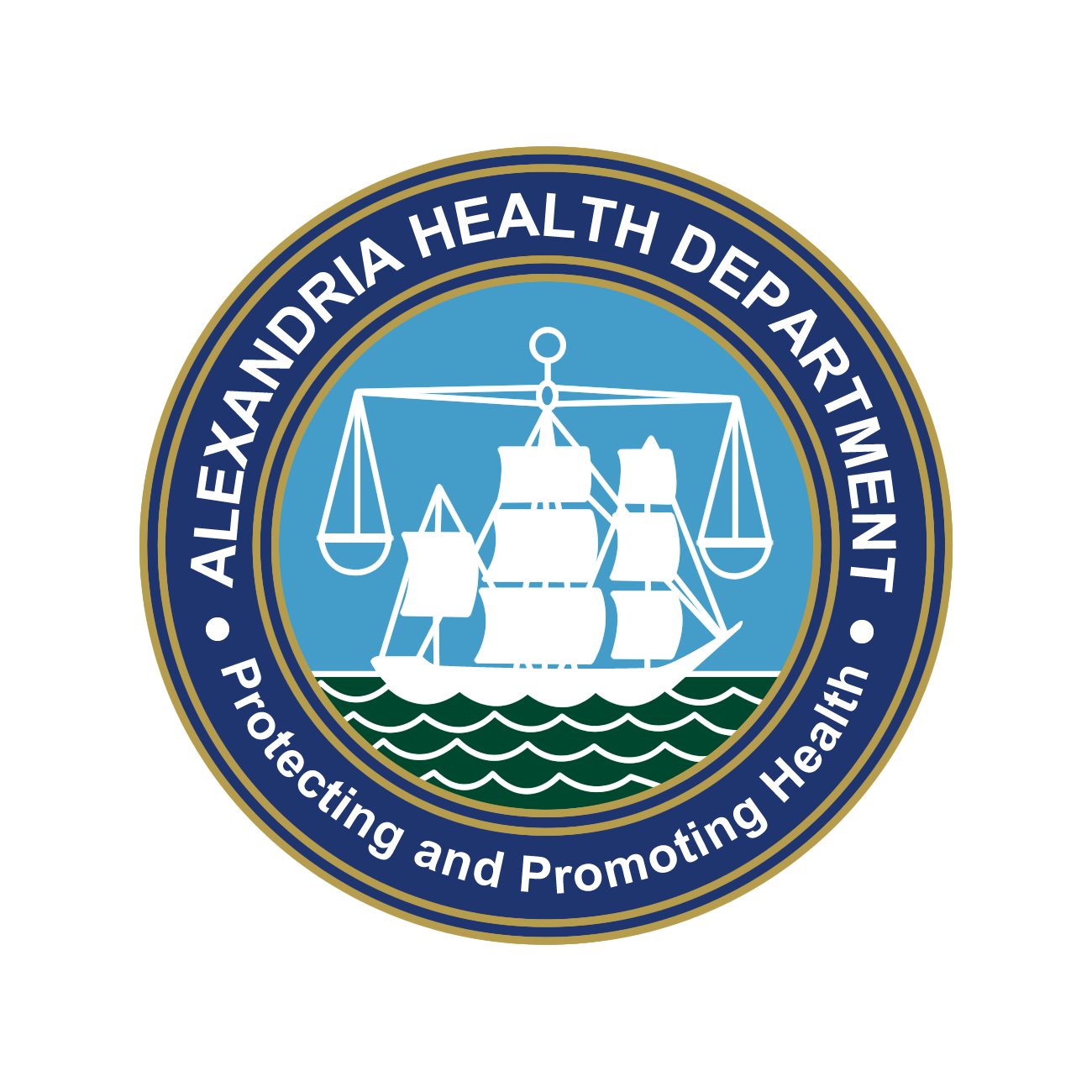 January 2024
[Speaker Notes: Source; https://www.hud.gov/sites/documents/SAFEANDHEALTHYHOME.PDF 

12-page booklet
Lots of text
Tries to include imagery, but not super representative of all homes
Lots of sources to read more
PAPER]
Solution 3: Amplify Progress--
Empowers audience
Sustains behavior changes
Opens the door for more action
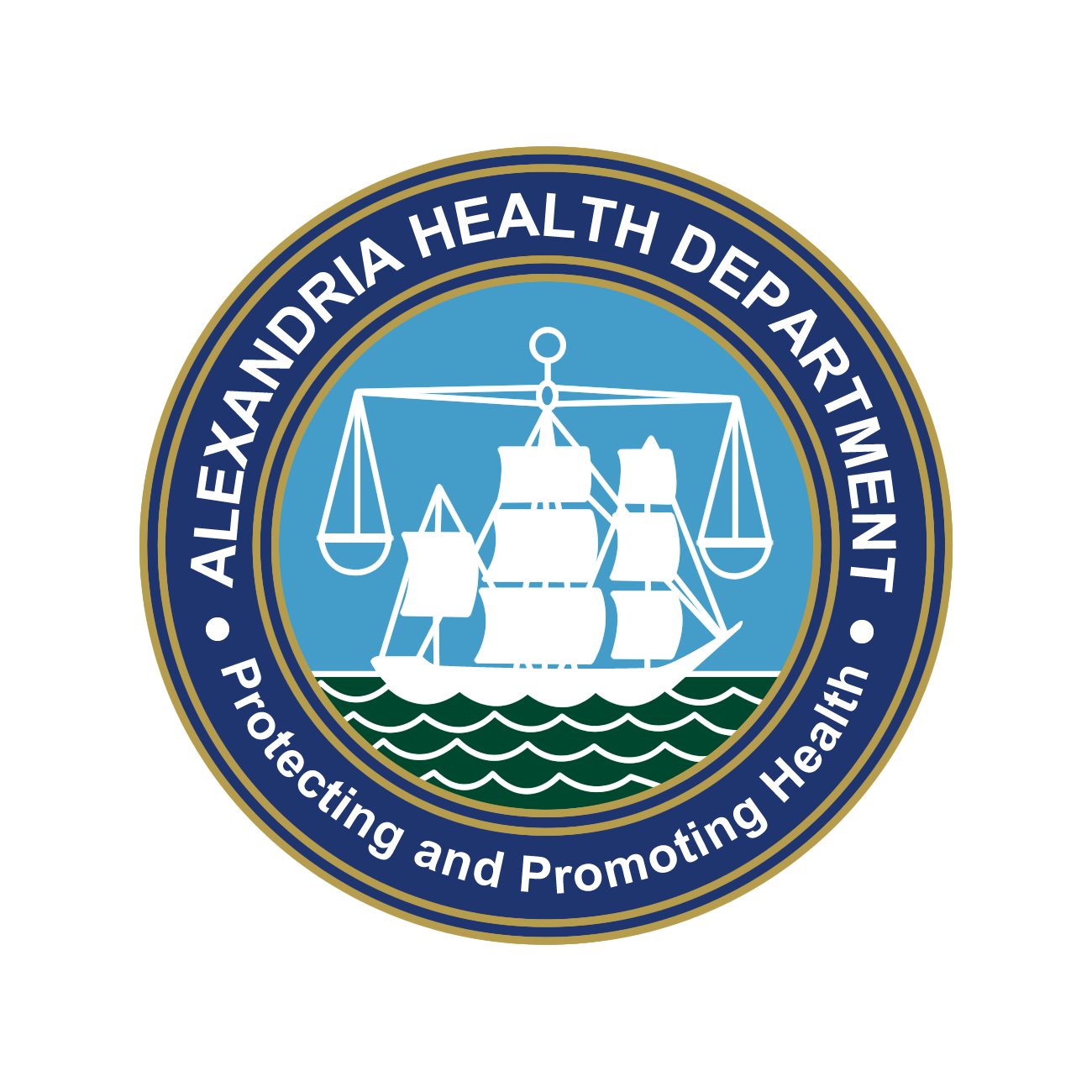 Month 2023
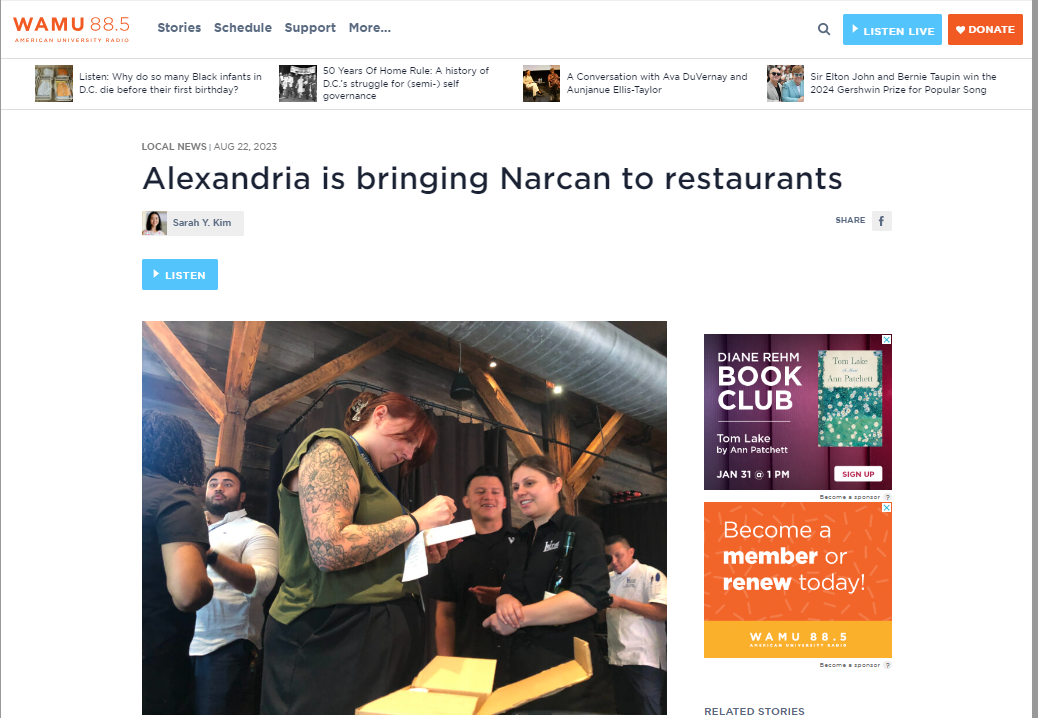 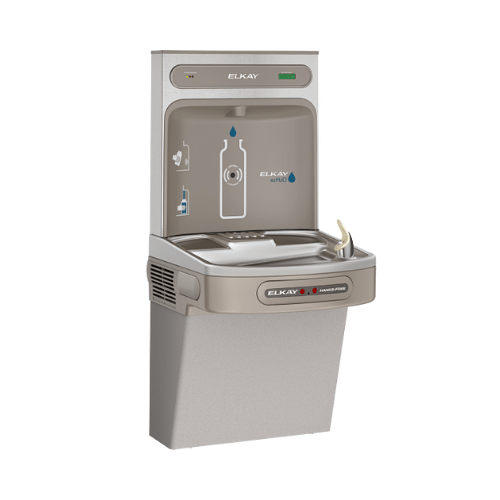 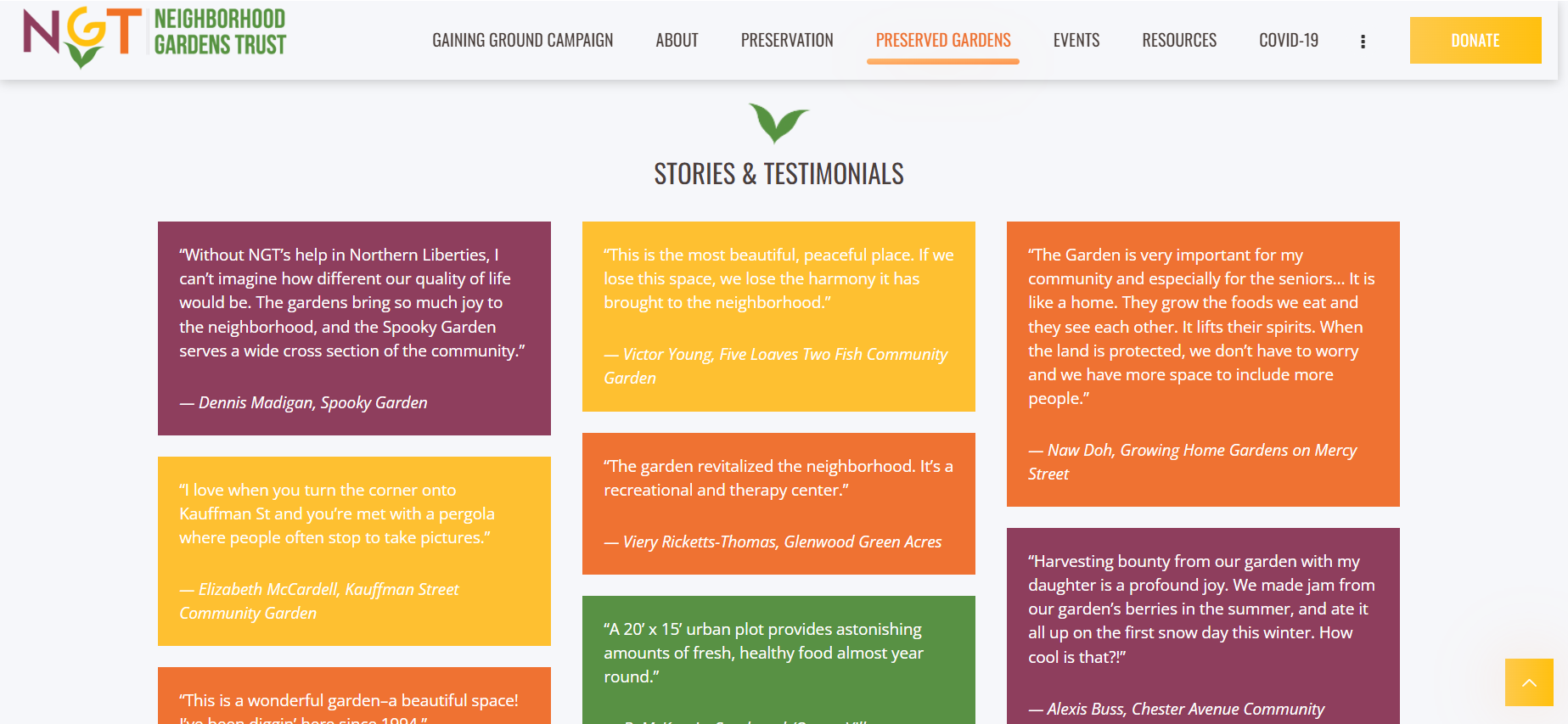 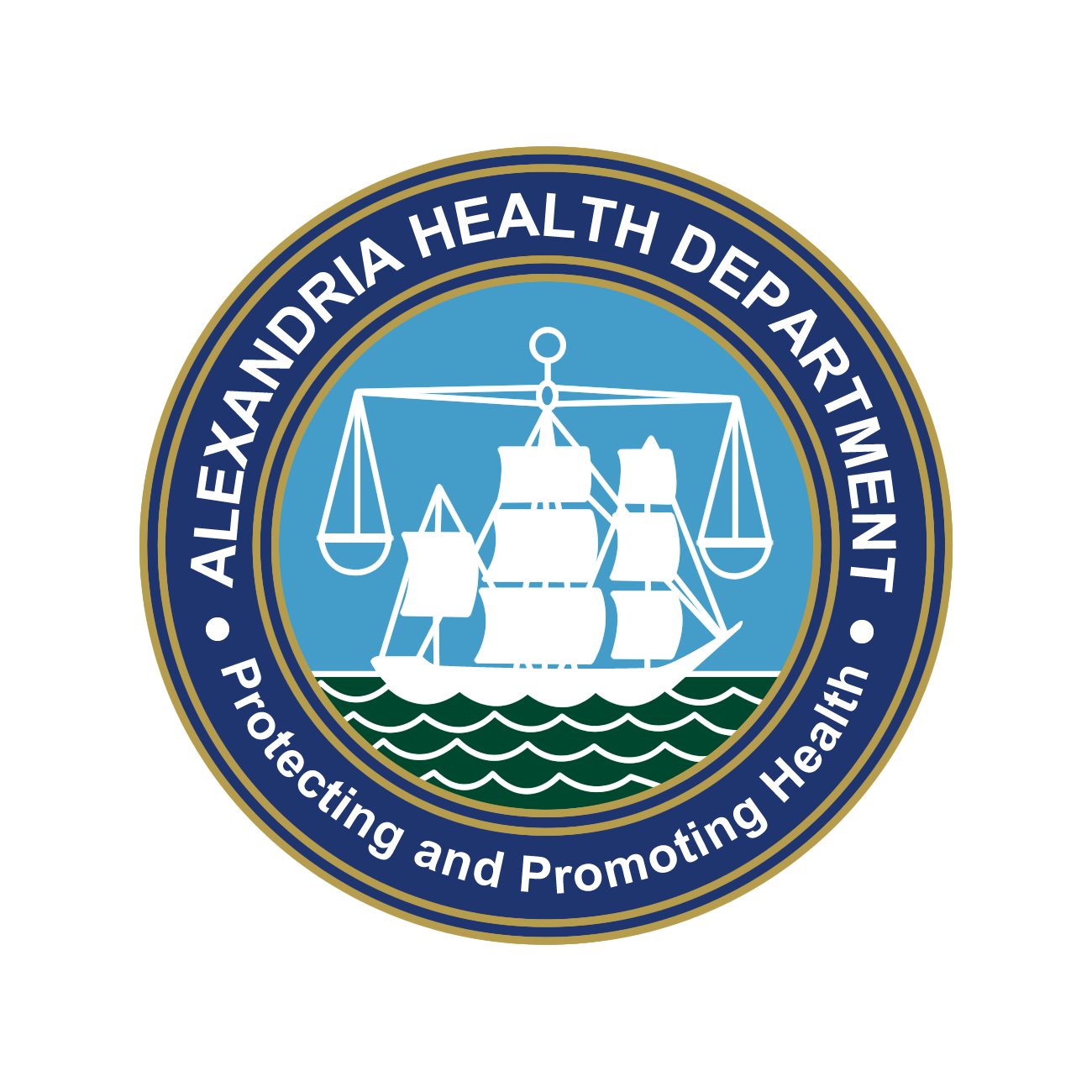 Month 2023
[Speaker Notes: Source: 
https://www.ngtrust.org/stories-and-testimonials/
https://wamu.org/story/23/08/22/alexandria-is-bringing-narcan-to-restaurants/]
Cater 
Content
Amplify Progress
Materialize Values
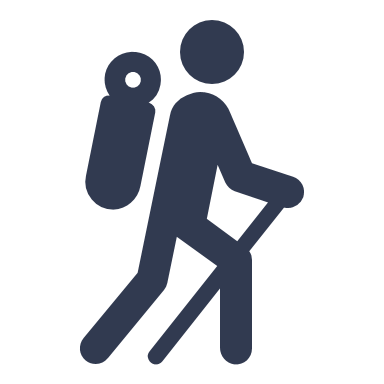 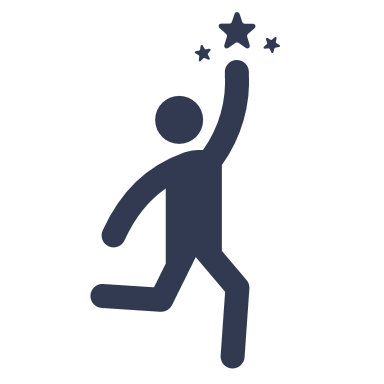 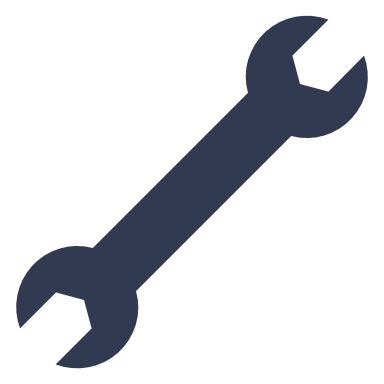 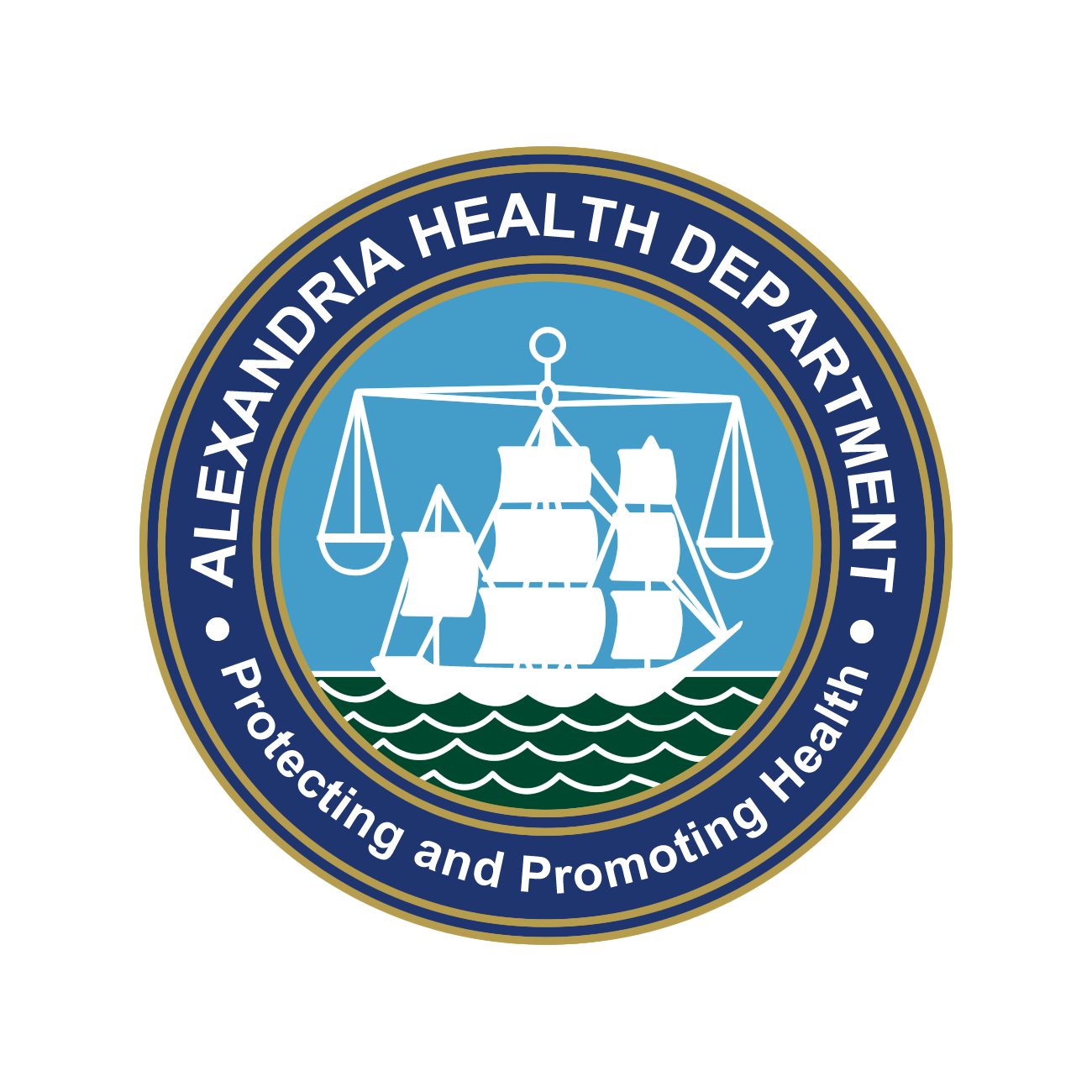 Month 2023
[Speaker Notes: Source: 
https://www.ngtrust.org/stories-and-testimonials/
https://wamu.org/story/23/08/22/alexandria-is-bringing-narcan-to-restaurants/]
QUESTIONS?
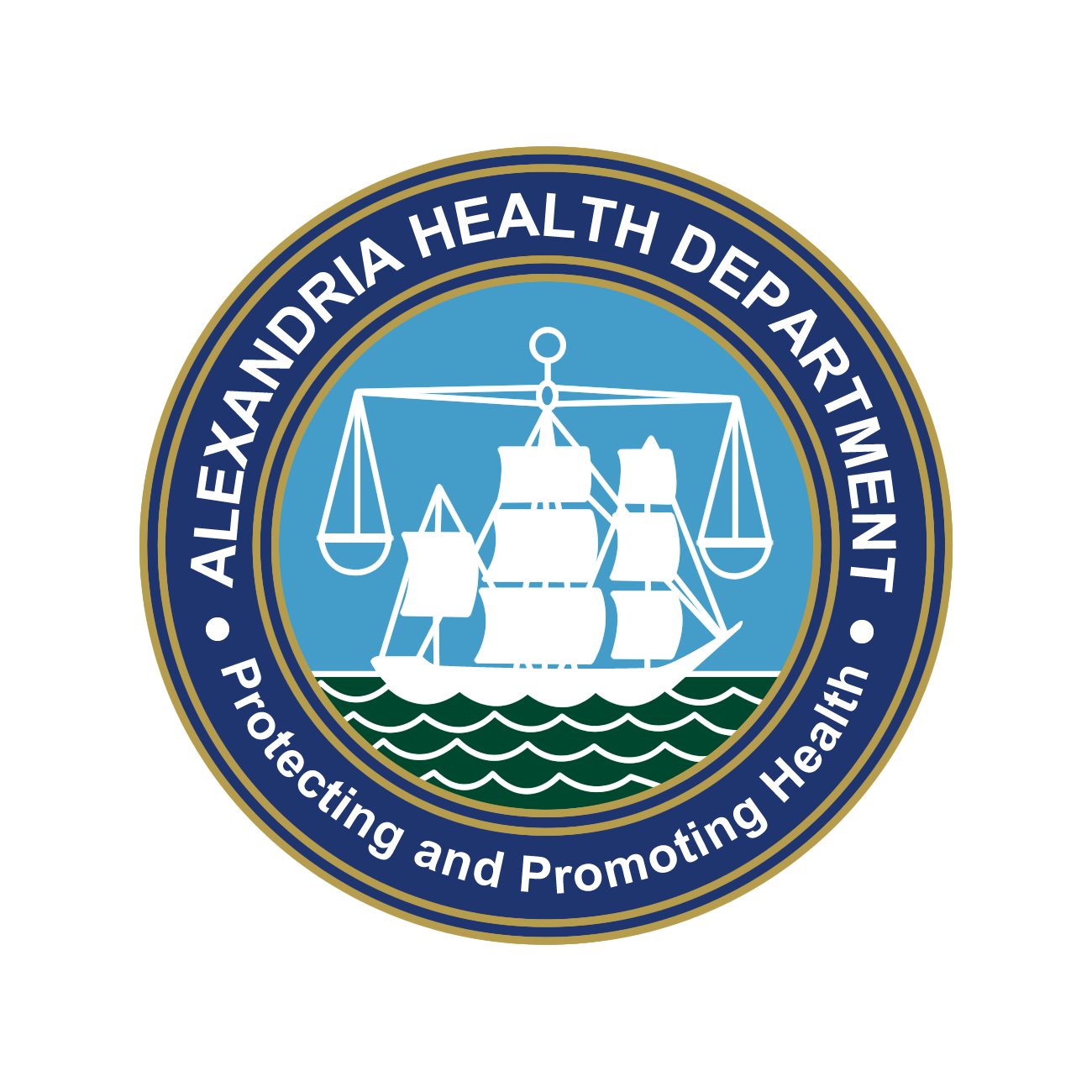 Month 2023
Contact Me
Eve.Elliott@vdh.virginia.gov
804.467.5160
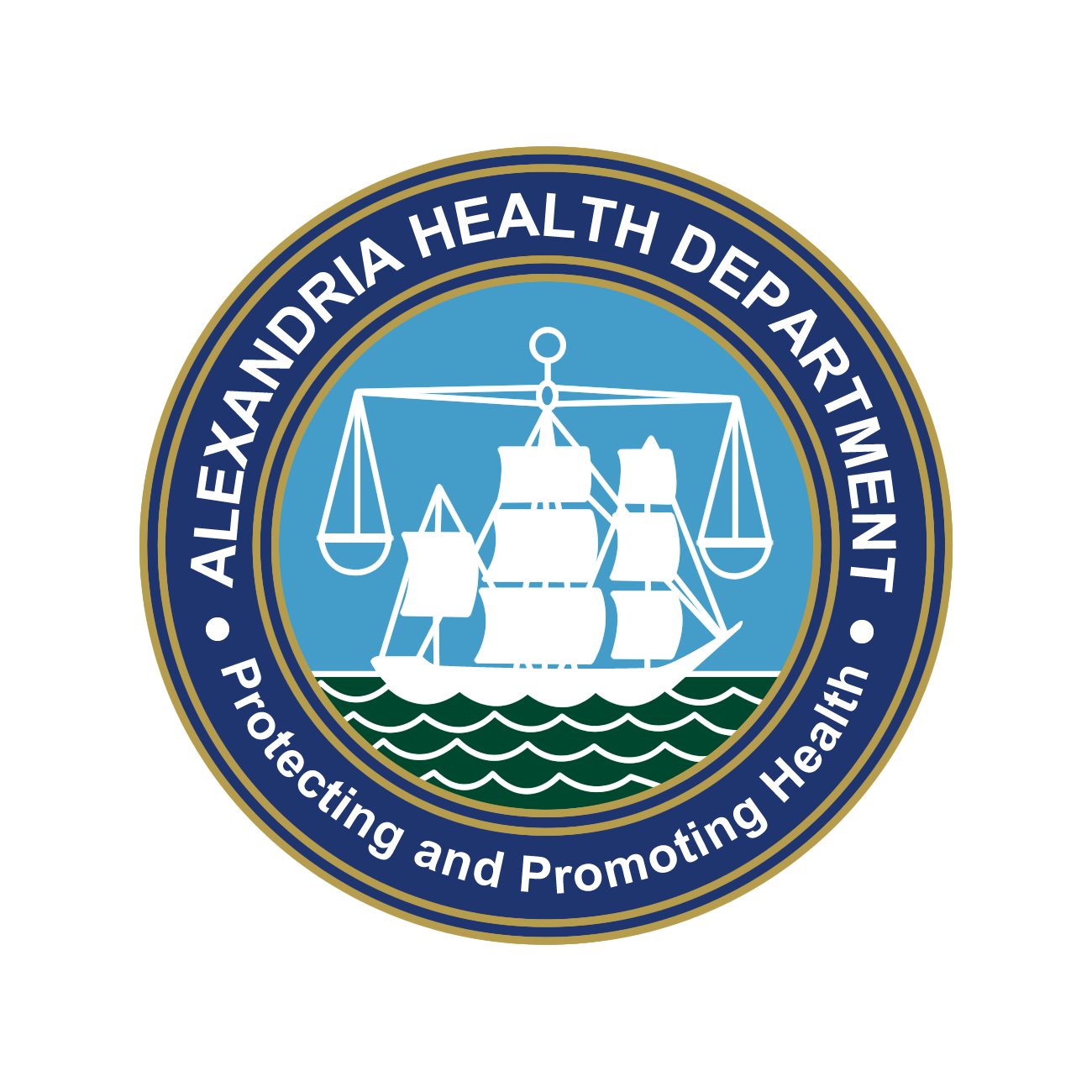 January 2024
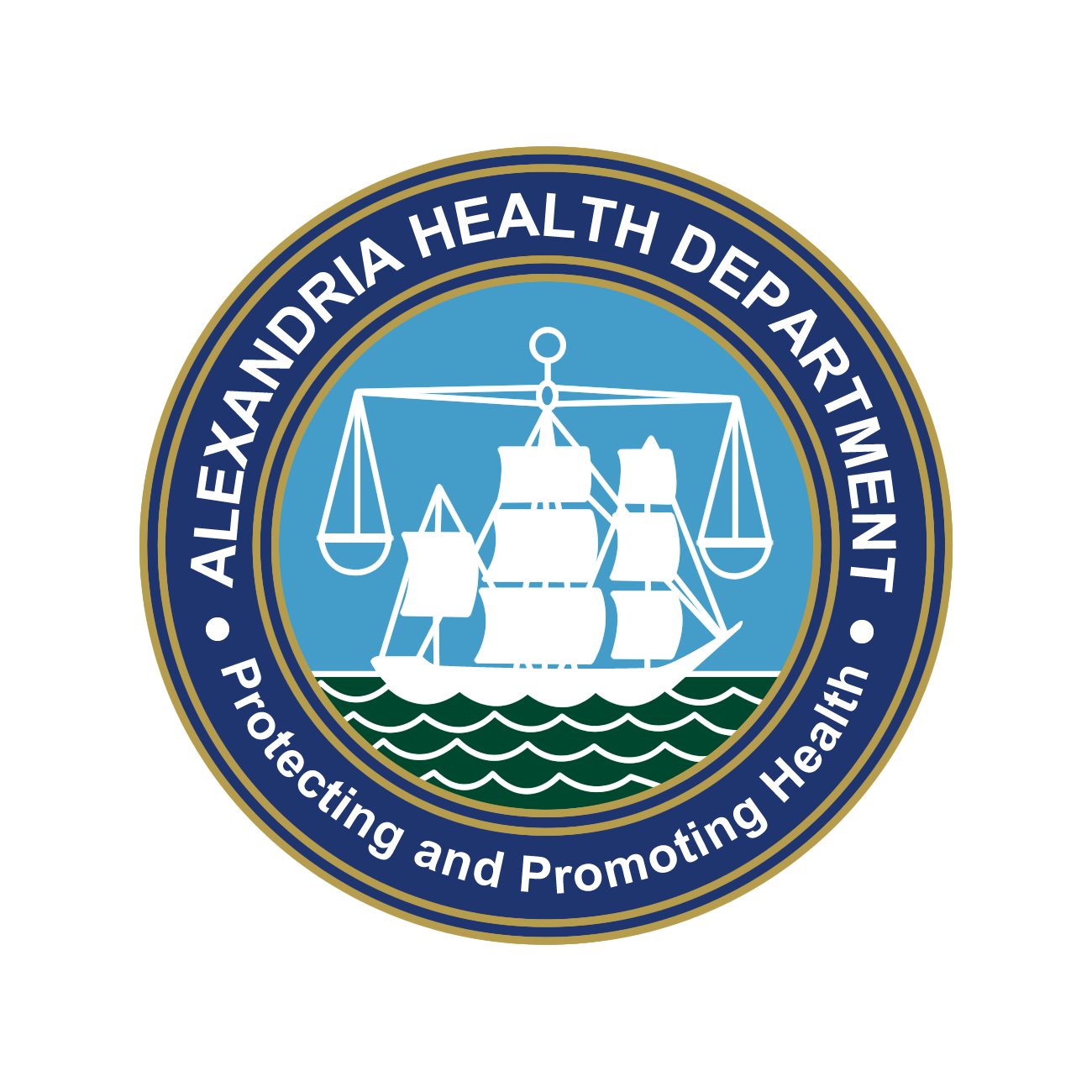 Logos